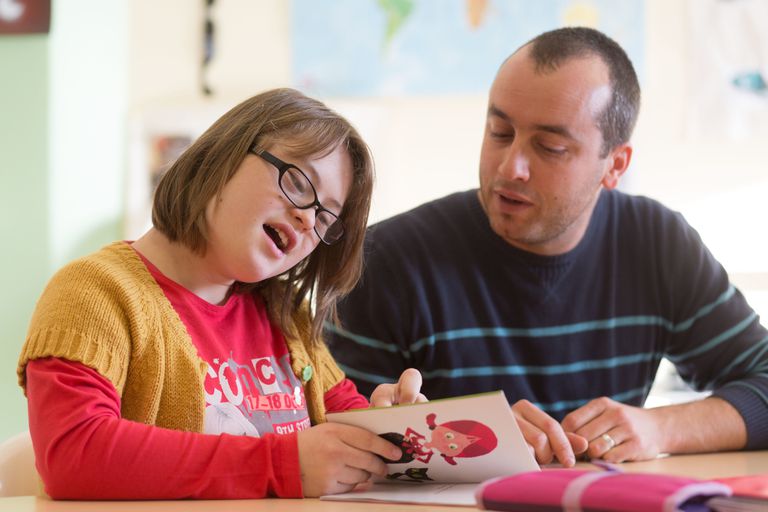 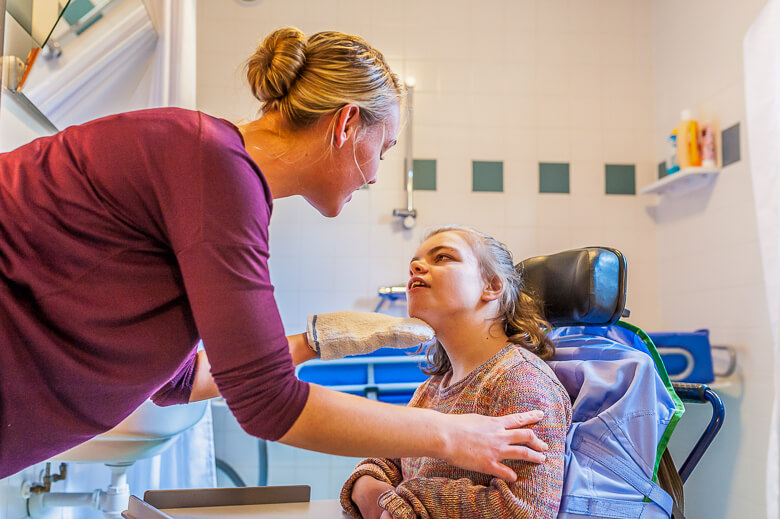 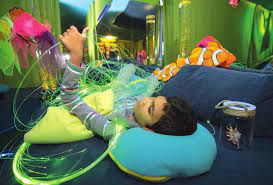 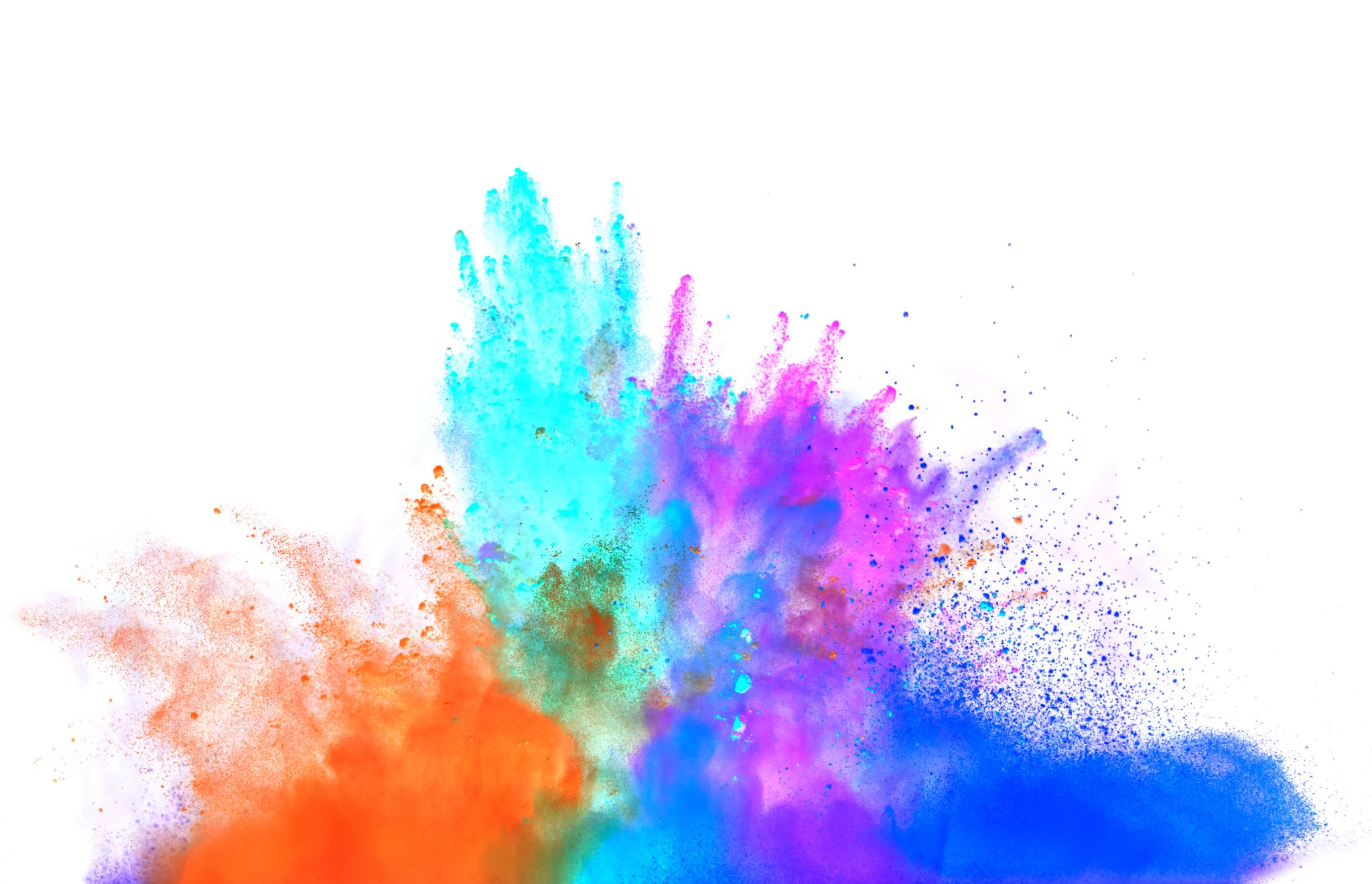 KOMPLEXNÍ PODPORA A VZDĚLÁVÁNÍ OSOB S MENTÁLNÍM POSTIŽENÍM
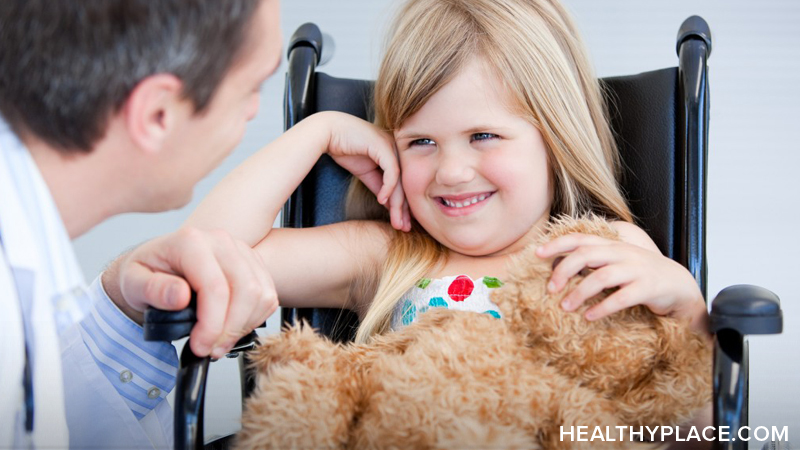 Poradenské služby 
- raná péče, SPC
Vzdělávání dětí a žáků s LMP, SMP, TMP a HMP 
předškolní a základní vzdělávání, předprofesní příprava, celoživotní vzdělávání
legislativa, RVP ZV (minimální výstupy), RVP ZŠS, podpůrná opatření, didaktické zásady, role učitele, specifika a náplň vzdělávání)
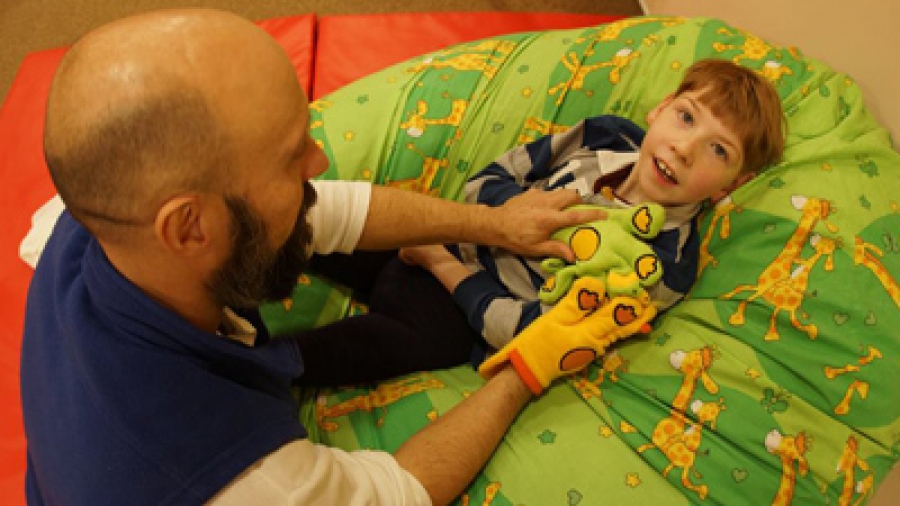 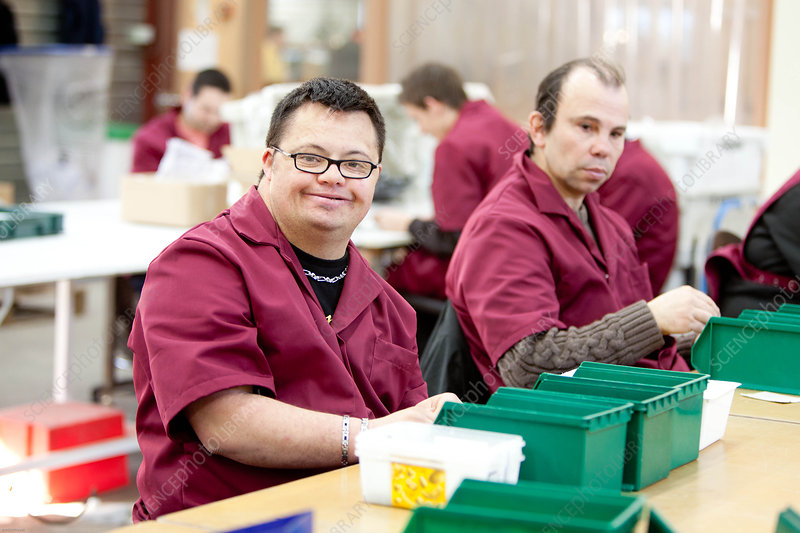 SYSTÉM PODPORY OD NAROZENÍ DO DOSPĚLOSTI
Rodina
Pediatr
Raná péče
SPC
Inkluze (MŠ, ZŠ)
Speciální vzdělávání (MŠ speciální, ZŠ a ZŠ Speciální) – školy fungující dle § 16, odst. 9 Školského zákona
Praktická škola
Chráněné bylení
Podporované zaměstnání
Chráněné pracovní místo 
Stacionář
Domov pro osoby se zdravotním postižením
Večerní školy
Neziskové organizace
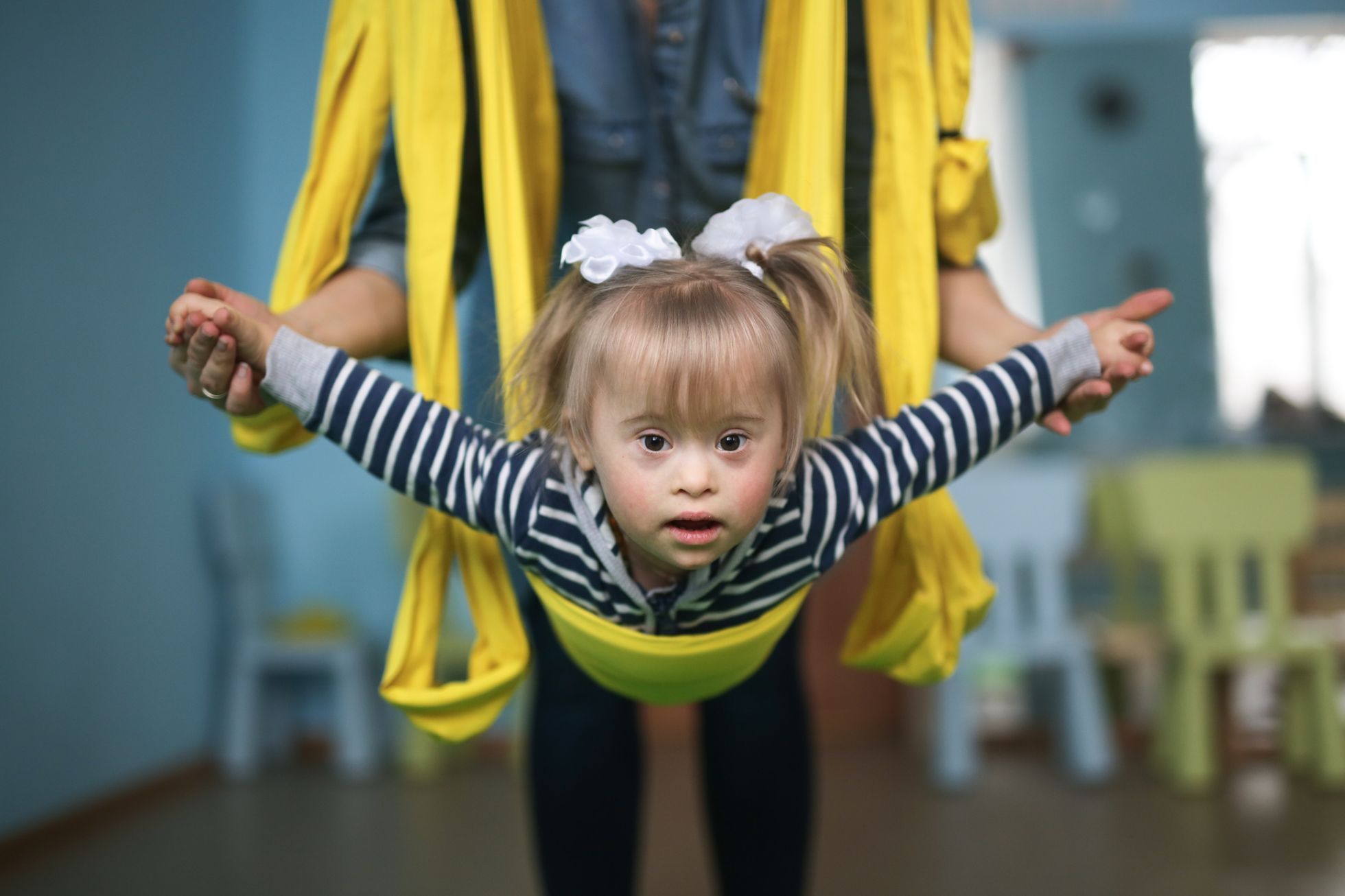 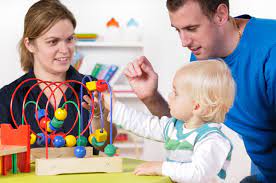 RANÁ PÉČE
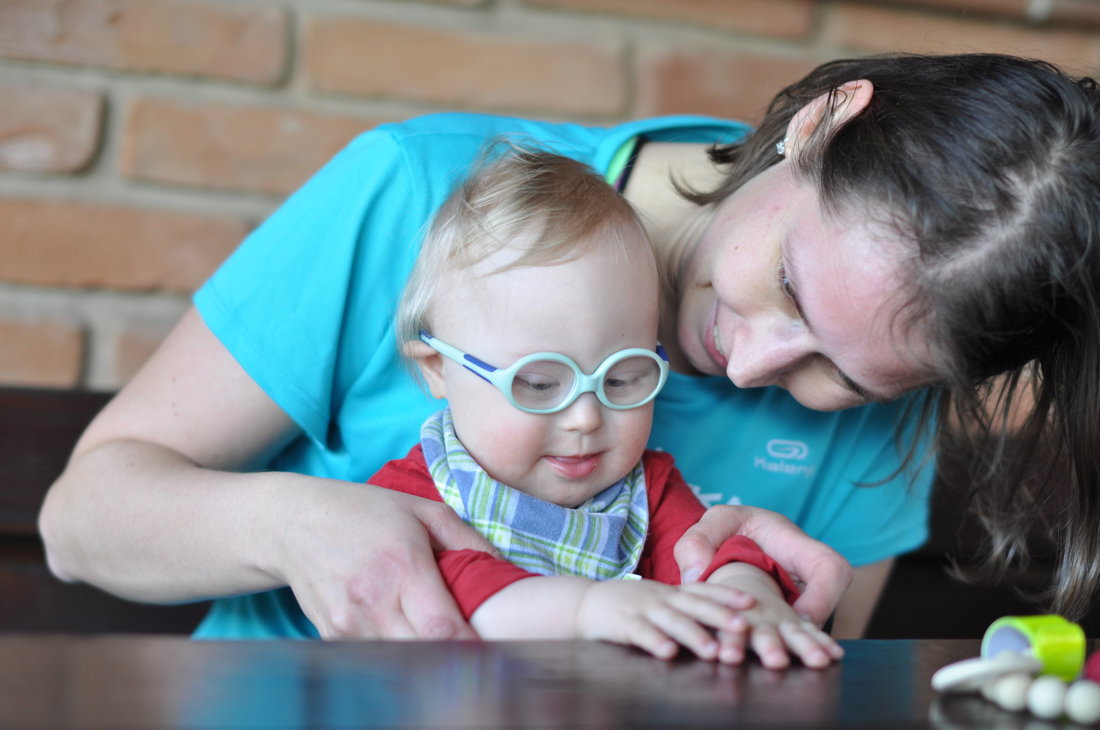 Soustava služeb a programů poskytovaných ohroženým dětem a dětem se zdravotním postižením a jejich rodinám s cílem eliminovat nebo zmírnit důsledky postižení a poskytnout rodině, dítěti i společnosti předpoklady sociálního začlenění, a to se zřetelem na včasnou diagnostiku, terapii, speciálně pedagogickou intervenci a následnou návaznou péči
SPOLEČNOST PRO RANOU PÉČI
Sociální služba (nestátní neziskové organizace)
Podle zákona 108/2006 Sb., o sociálních službách
Pojem „raná péče“ se v České republice začal používat od roku 1993. (Zahraniční zdroje užívají spíše pojem včasná intervence – early intervention 
K rozvoji služby přispěly nové bio-sociální poznatky v oblasti vývoje dítěte, zejména uvědomění si důležitosti prvních tří let věku života
RANÁ PÉČE
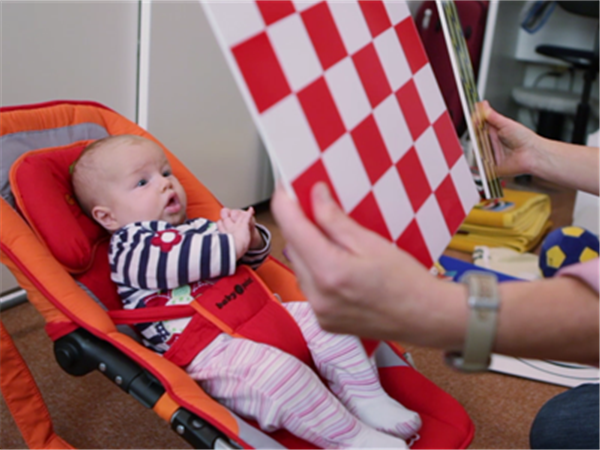 Sociální terénní služba (doplněná ambulantní formou služby či rehabilitačním pobytem)
poskytovaná dítěti do 7 let věku a jeho rodičům
Pro děti se zdravotním postižením, nebo děti ohrožené ve vývoji v důsledku nepříznivého zdravotního stavu
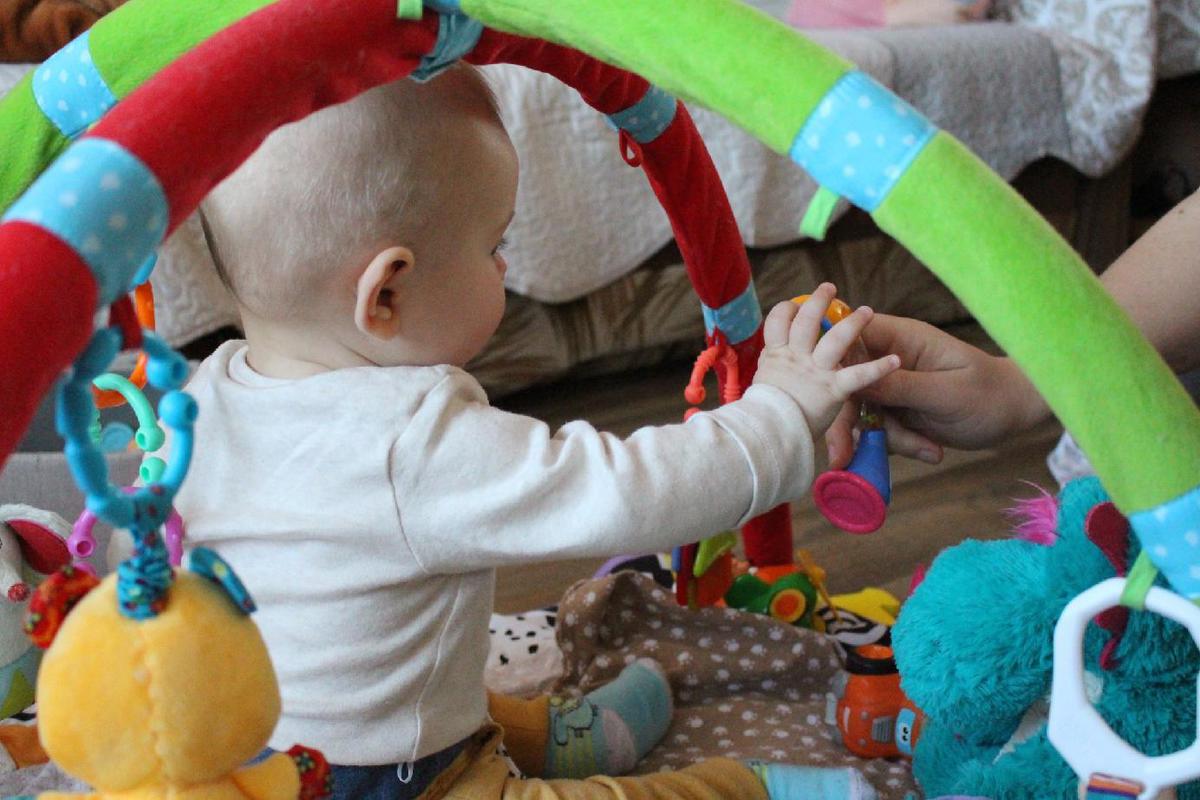 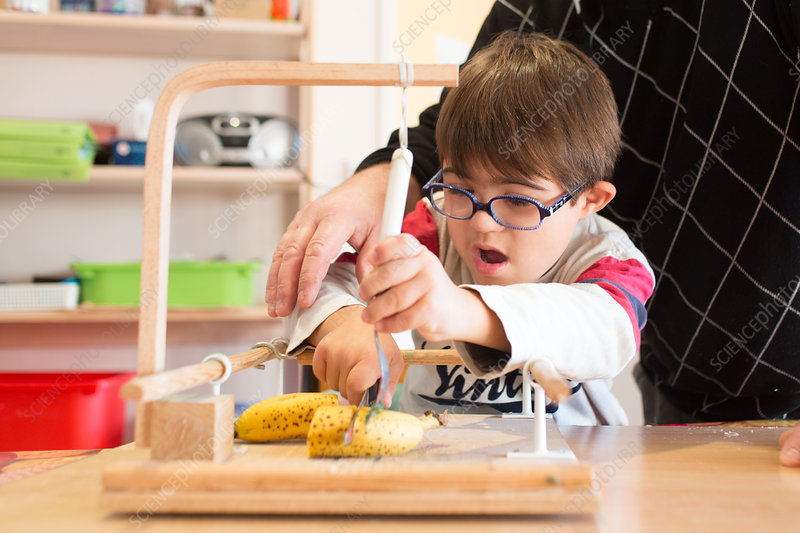 RANÁ PÉČE
Služba je zaměřena na podporu rodiny a podporu vývoje dítěte s ohledem na jeho specifické potřeby
Službu poskytují zdarma pracoviště rané péče (STŘEDISKA RANÉ PÉČE – SRP)
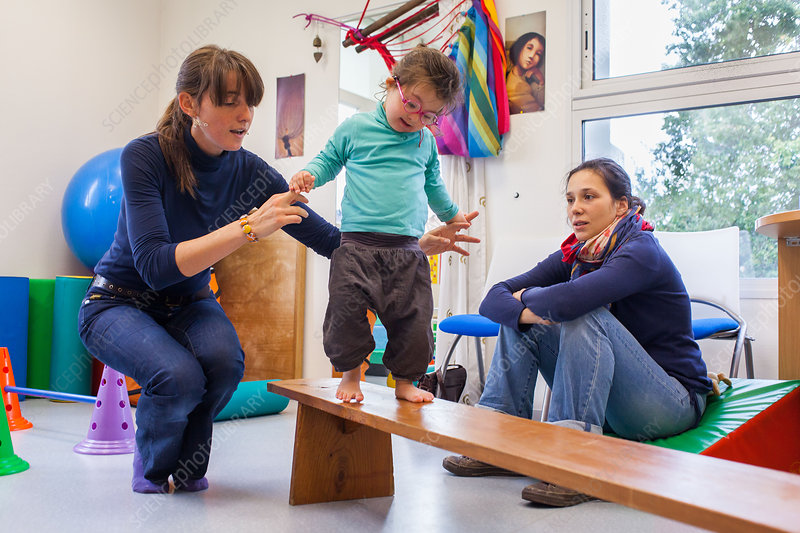 RANÁ PÉČE - úkoly
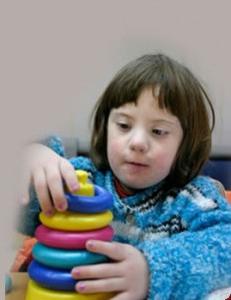 Depistáž
Prevence
Speciálněpedagogická diagnostika
Poradenství rodině dítěte s postižením (podpora vývoje, terapie, pomůcky, kontakty, sociálně-právní poradenství,výchova, vzdělávní, výběr vjodného výchovně-vzdělávacího zařízení)
Zapůjčování pomůcek, literatury
Speciálně-pedagogická intervence (stimulace raného vývoje)
Setkávání rodičů
Rehabilitační pobyty
Semináře a přednášky pro rodiče
Konzultace s psychologem či speciálními pedagogy
Hlavní cíl: podpora rodiny, stimulace vývoje dítěte a předcházení případné budoucí závislosti člověka na institucionální pomoci
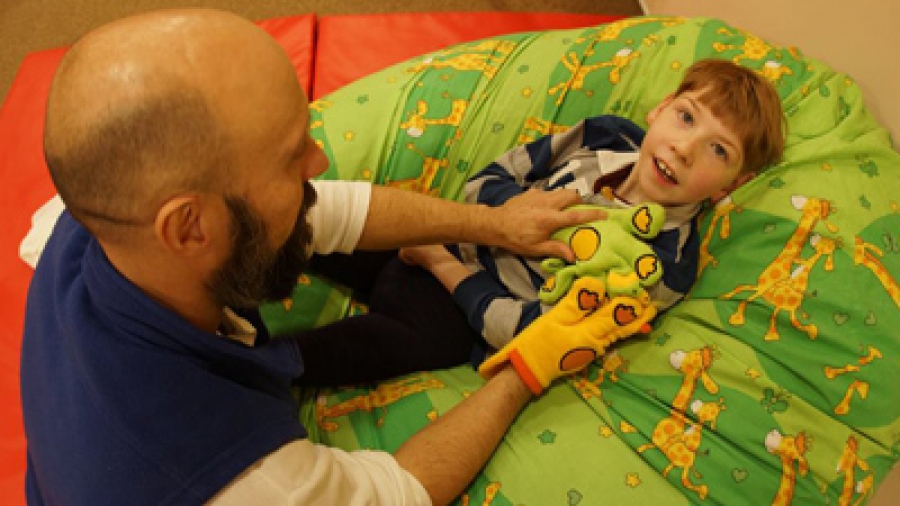 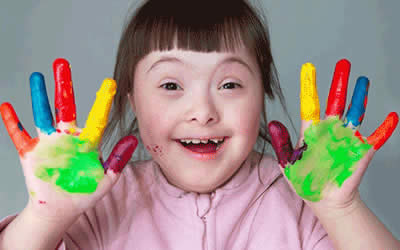 PORADENSKÉ SLUŽBY PRO ŽÁKY S MP
SPC (speciálně pedagogické centrum pro žáky s MP)
SPC
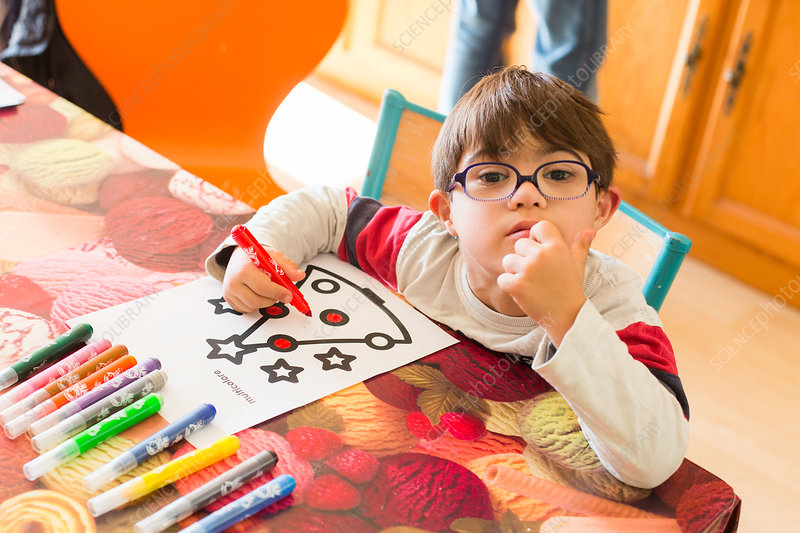 Dle vyhlášky 72/2005 Sb. O poskytování poradenských služeb ve školách a školských poradenských zařízeních (SPC, PPP, SVP)
Poradenství rodičům, školám i samotným klientům (žákům) s MP
Ambulantní i terénní služby
Poskytovány zdarma (rezort školství)
Tým pracovníků SPC tvoří psycholog, speciální pedagog a sociální pracovník. Pracují s žáky zpravidla ve věku od 3 do 19 let. SPC se dělí podle zdravotního postižení klientů
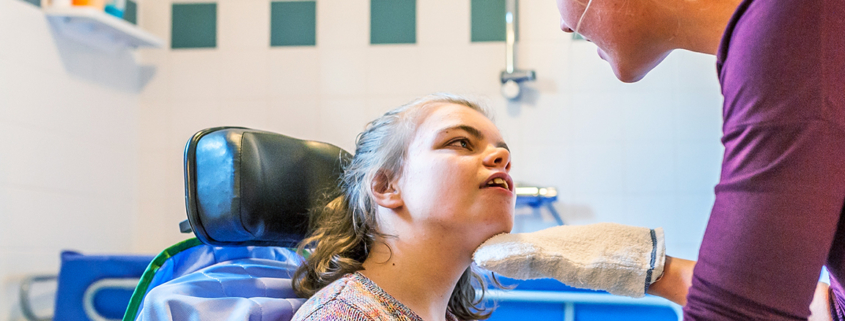 SPC
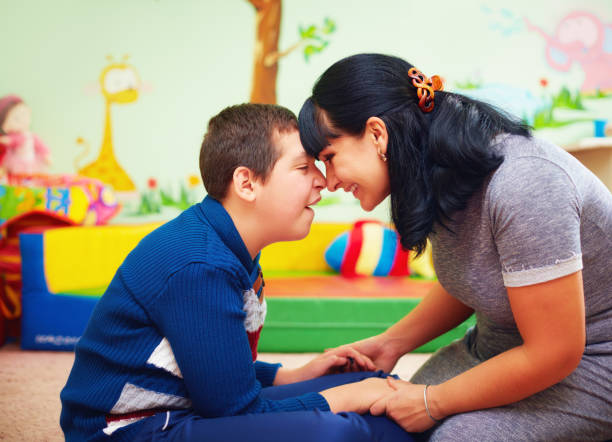 SPC se zaměřují podle zdravotního postižení klientů (žáků a studentů)
Fungují samostatně, nebo často jakou součást ZŠ speciálních
SPC jsou zaměřená dle typu postižení (při kombi postižení je žák klientem toho SPC, ve které oblasti potřebuje intenzivnější a odbornější podporu – dominantnější postižení)
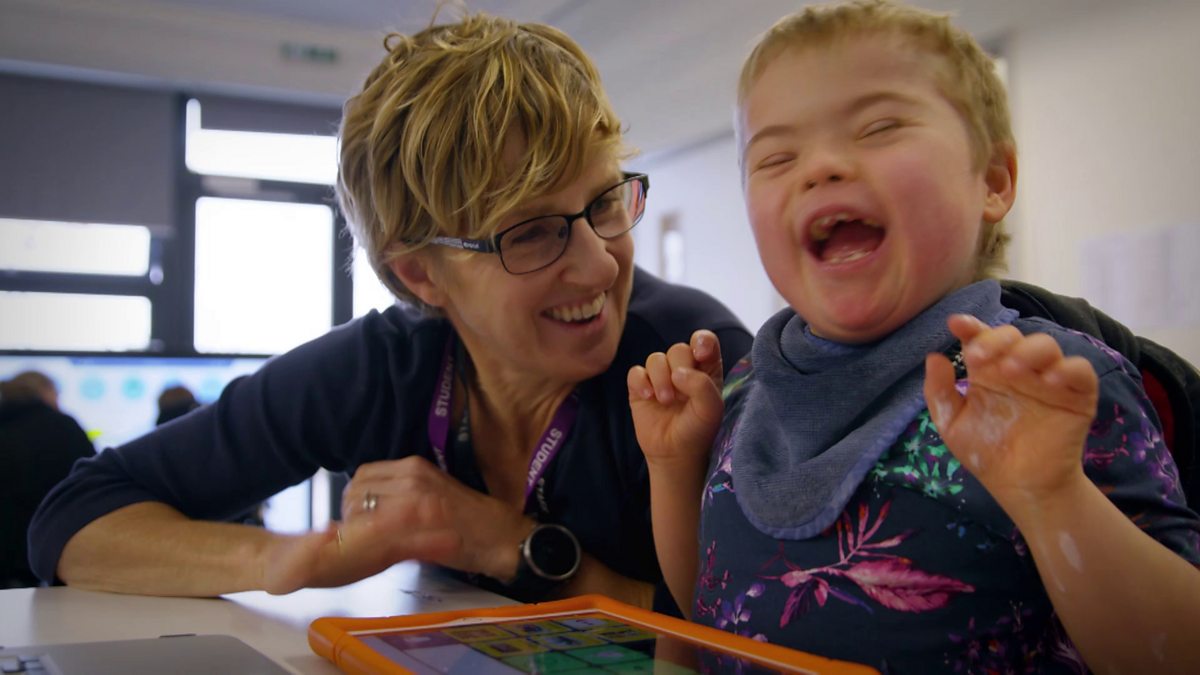 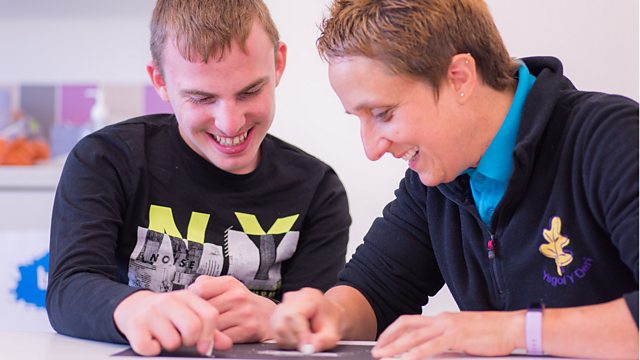 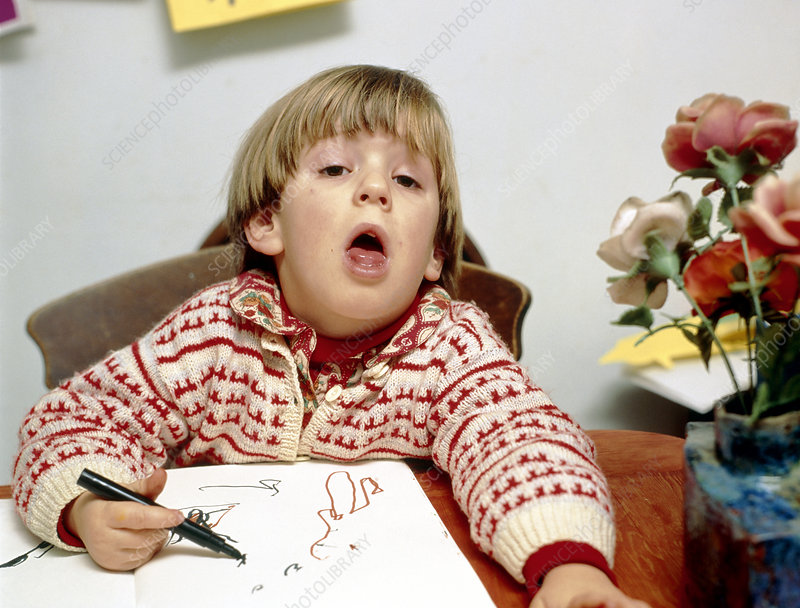 ČINNOSTI SPC
Poradenství – diagnostika – vzdělávání 

ČINNOSTI SPC: standardní a speciální
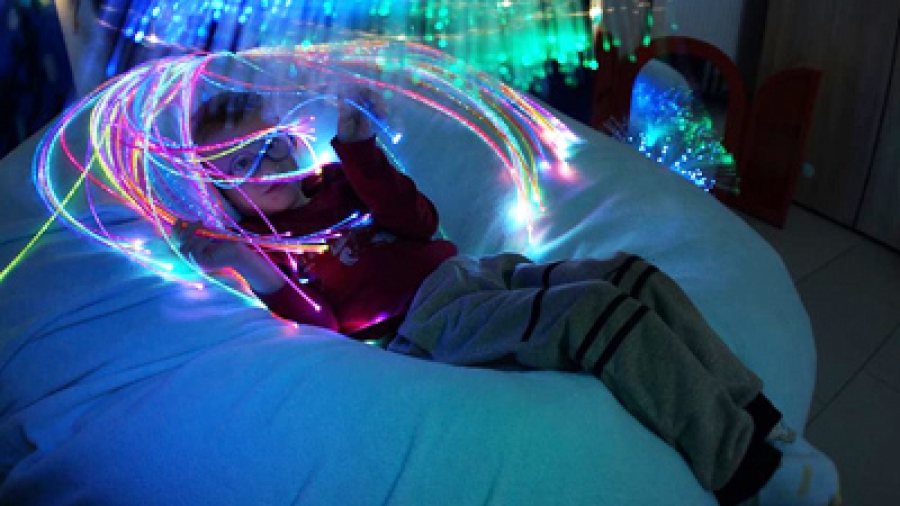 STANDARDNÍ ČINNOSTI společné všem SPC
Vyhledávání žáků se zdravotním postižením (depistáž)
 Komplexní diagnostika žáka (speciálně pedagogická a psychologická)
 Tvorba plánu intervence (strategie komplexní podpory žáka, pedagogicko-psychologické vedení apod.).
 Přímá práce s žákem (individuální a skupinová)
 Včasná intervence
 Konzultace pro zákonné zástupce, pedagogické pracovníky, školy
 Sociálně právní poradenství (sociální dávky, příspěvky, apod.).
 Krizová intervence.
 Metodická činnost pro zákonné zástupce, pedagogy (podpora při tvorbě IVP, zpráva SPC obsahující vymezení PO)
 Kariérové poradenství pro žáky se zdravotním postižením
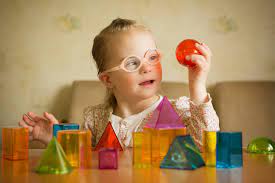 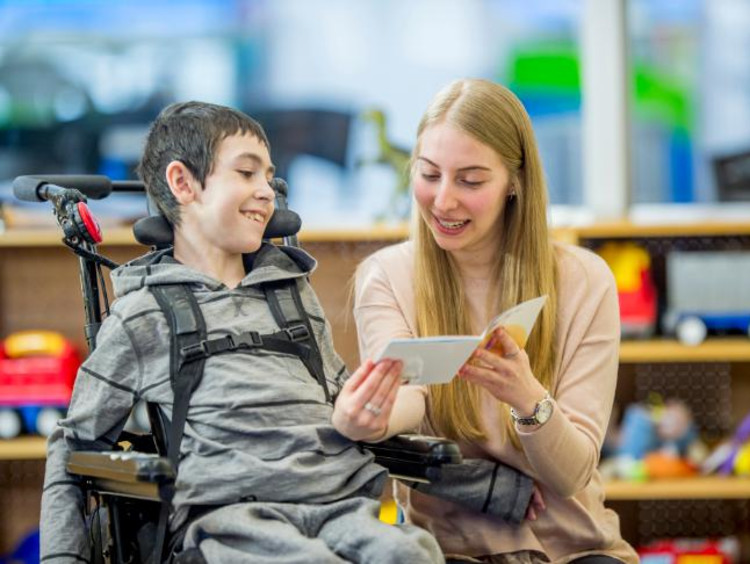 STANDARDNÍ ČINNOSTI společné všem SPC
Zapůjčování odborné literatury, rehabilitačních a kompenzačních pomůcek 
 Ucelená rehabilitace pedagogicko-psychologickými prostředky
 Pomoc při integraci žáků se zdravotním postižením do mateřských, základních a střední škol, instruktáž a úprava prostředí
 Vedení dokumentace centra a příprava dokumentů pro správní řízení
 Koordinace činností s poradenskými pracovníky škol, s poradnami a středisky výchovné péče
 Zpracování návrhů k zařazení do režimu vzdělávání žáků se speciálními vzdělávacími potřebami
Standardní činnosti speciální (pro žáky s MP)- liší se podle zaměření speciálně pedagogického centra
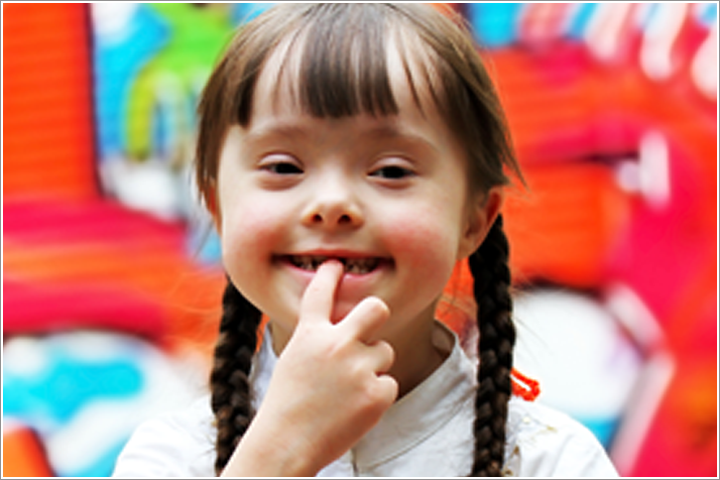 Metodika cvičení pro děti raného věku, Strassmeier, Portage, vývojový screening
Smyslová výchova
Rozvoj hrubé a jemné motoriky, nácvik sebeobsluhy a sociálních dovedností a vztahů
Hudební činnosti, výtvarné a pohybové činnosti (muzikoterapie, arteterapie)
Příprava na zařazení do výchovně vzdělávacího procesu
Rozvoj grafomotoriky
Rozvoj dílčích a kognitivních funkcí
Logopedická intervence (AAK, ORT) 
Nácvik prvního čtení a čtení hůlkového písma, globální čtení
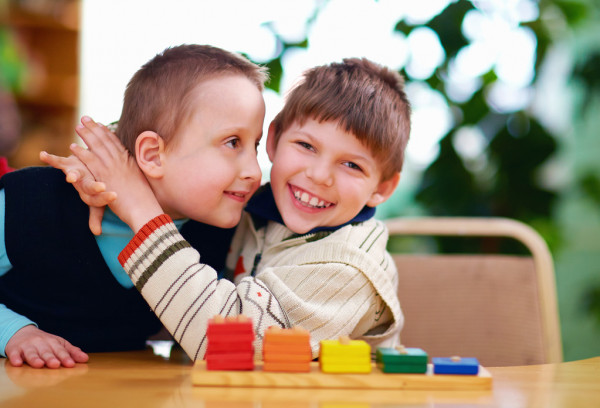 Standardní činnosti speciální (pro žáky s MP)- liší se podle zaměření speciálně pedagogického centra
Metodika práce s žáky s PAS (komunikace, chování, strukturalizace, individualizace, vizualizace…)
Metodika práce s žáky s kombinovaným postižením (bazální stimulace, Snoezellen, polohování, Vojtova metoda)
Osvětová činnost
Semináře pro školy a rodiče
Feuersteinova metoda instrumentálního obohacování…
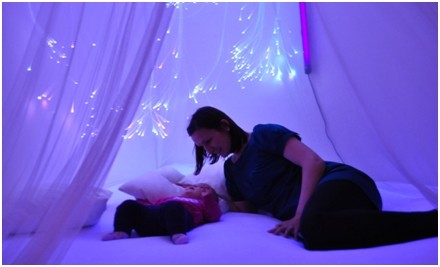 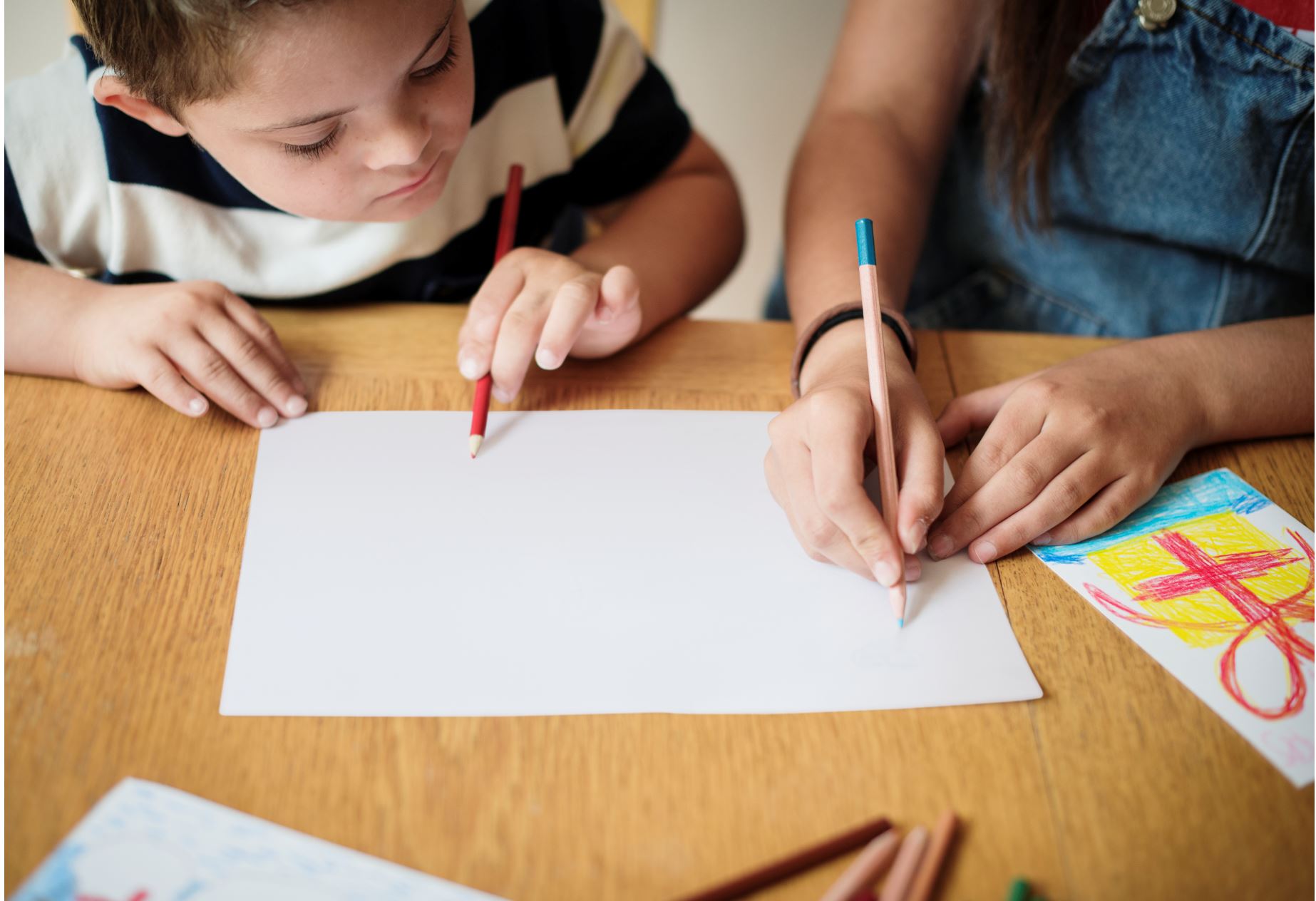 SPECIÁLNĚ PEDAGOGICKÁ DIAGNOSTIKA PSYCHOPEDICKÁ
zabývá rozpoznáním podmínek, prostředků, efektivity edukace, sociální terapií a akulturací klientů s mentálním či jiným duševním postižením
komplexní interdisciplinární přístup. Jedná se především o týmovou spolupráci lékaře, psychologa, speciálního pedagoga, sociálního pracovníka či dalších odborníků.
PSYCHOLOGICKÁ DG: úroveň intelektu, osobnostní rysy
SOCIÁLNÍ DG: analýza sociálních faktorů (rodina, školní prostředí, širší sociální prostředí), které ovlivnily utváření osobnosti, výchovu, chování, vztah k okolí a sobě
LÉKAŘSKÁ DG: druh choroby , příčiny, prognostika (aspekt biologický)
SPECIÁLNĚ .PEDAGOGICKÁ DG: psychoped – logoped (možnosti návazné intervence)
DIFERENCIÁLNÍ DG: schopnost odlišit poruchu (MP) od stavů, které mají podobné projevy (vady sluchu, vývojová dysfázie, mutismus, Syndrom ADHD, ADD a SPU, psychická či kulturní deprivace, syndrom týraného či zneužívaného dítěte, jiné duševní poruchy (PAS, dětské schizofrenie…)
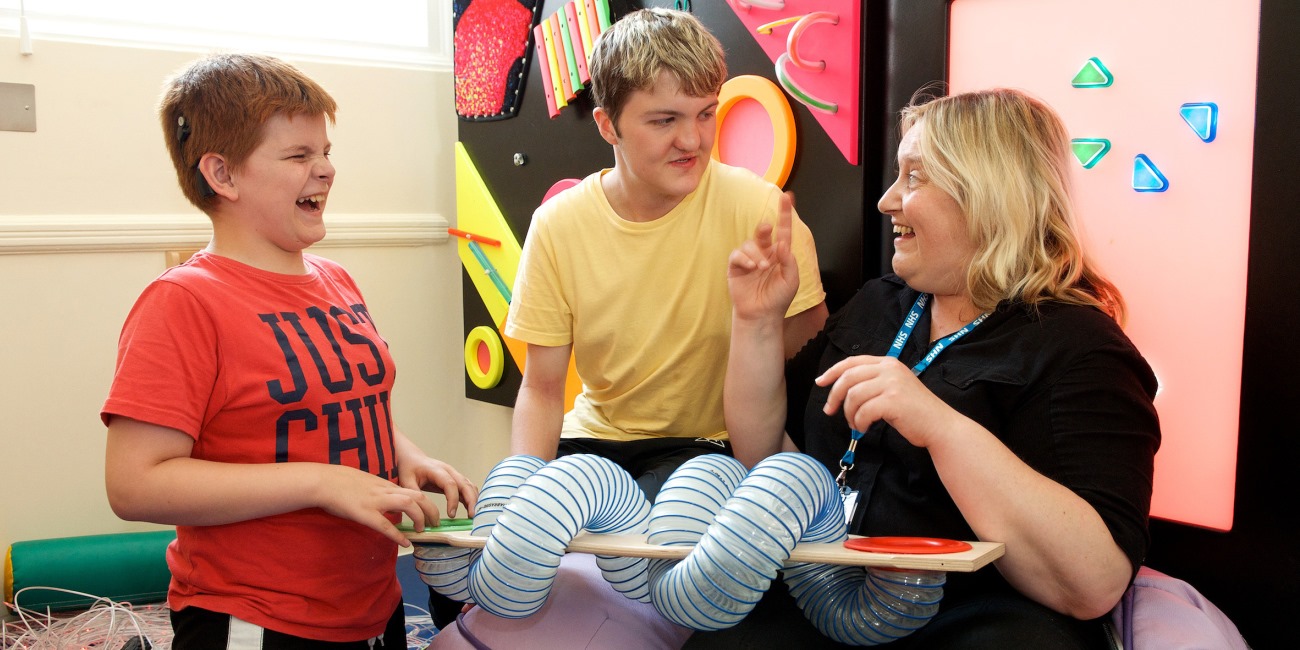 SPECIÁLNĚ PEDAGOGICKÁ DIAGNOSTIKA PSYCHOPEDICKÁ
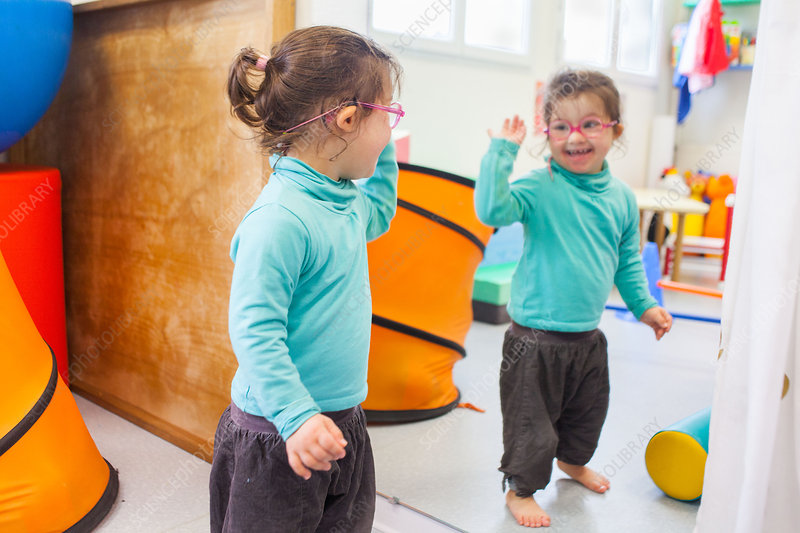 DIAGNOSTIKA INTELEKTOVÝCH FUNKCÍ
DIAGNOSTIKA ADAPTIVNÍHO CHOVÁNÍ

Provádí se především v SPC (spolupráce psycholog, logoped, psychoped)
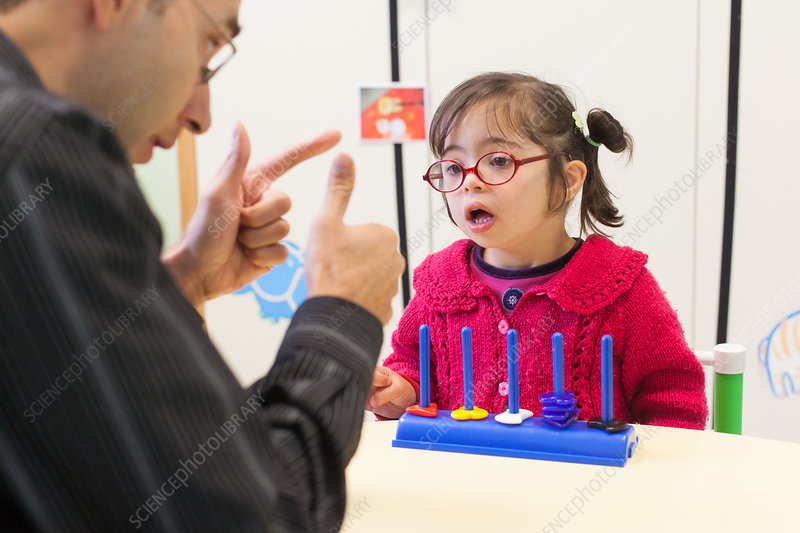 DIAGNOSTIKA INTELEKTOVÝCH FUNKCÍ
Provádí psycholog v rámci SPC (podíl mentálního věku a skutečného chronologického věku vynásobeného stem – IQ)

Standford-Binetova zkouška
Wechslerovy zkoušky inteligence
Pomocné testy inteligence (např. Test kresby lidské postavy : pomocí dětské kresby lze poznat mentální úroveň, jemnou motoriku, koordinaci zraku a pohybu, schopnost soustředění, snahu, úsilí, představivost, paměť, abstrakci, lateralitu a analyticko-syntetickou činnost dítěte)
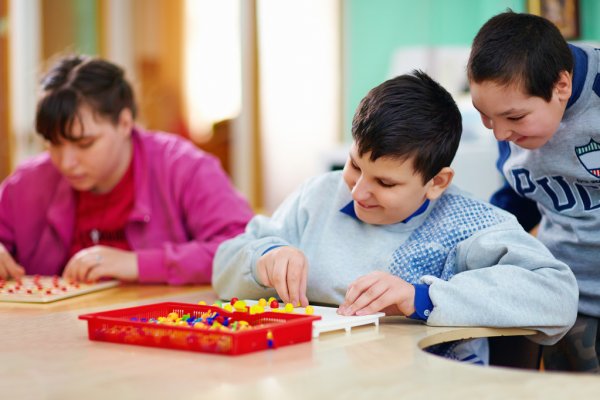 VZDĚLÁVÁNÍ ŽÁKŮ S MP
SPECIÁLNÍ VZDĚLÁVACÍ POTŘEBY
INKLUZE X SPECIÁLNÍ ŠKOLY
PODPŮRNÁ OPATŘENÍ
LEGISLATIVA
ZŠ (RVP ZV – žák s LMP plní minimální výstupy)
ZŠ SPECIÁLNÍ (RVP ZŠS)
PŘEDPROFESNÍ PŘÍPRAVA
CELOŽIVOTNÍ VZDĚLÁVÁNÍ
DIDAKTICKÉ ZÁSADY
ROLE UČITELE
SPECIFIKA A NÁPLŇ VZDĚLÁVÁNÍ
SPECIÁLNÍ VZDĚLÁVACÍ POTŘEBY (SVP)
Za žáky se speciálními vzdělávacími potřebami jsou dle § 16 školského zákona (zákon č. 561/2004 Sb. o předškolním, základním, středním, vyšším odborném a jiném vzdělávání) považovány osoby:

 se zdravotním postižením (tělesným, zrakovým, sluchovým, mentálním, autismem, NKS, souběžným postižením více vadami, vývojovými poruchami učení nebo chování)
se zdravotním znevýhodněním (zdravotním oslabením, dlouhodobým onemocněním a lehčími zdravotními poruchami vedoucími k poruchám učení a chování)
se sociálním  znevýhodněním (z rodinného prostředí s nízkým sociálně kulturním postavením, ohrožení sociálně patologickými jevy, s nařízenou ústavní výchovou nebo uloženou ochrannou výchovou a žáci v postavení azylantů a účastníků řízení o udělení azylu)
Dítětem, žákem a studentem se speciálními vzdělávacími potřebami se rozumí osoba, která k naplnění svých vzdělávacích možností nebo k uplatnění nebo užívání svých práv na rovnoprávném základě s ostatními potřebuje poskytnutí podpůrných opatření
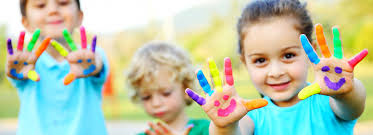 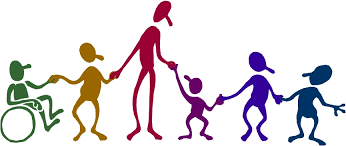 PODPŮRNÁ OPATŘENÍ
Závazná dle §16, školského zákona 561/2004 ve znění zákona 82/2015 a Vyhlášky č. 27/2016 Sb., o vzdělávání žáků se speciálními vzdělávacími potřebami a žáků nadaných, ve znění účinném od 1. 1. 2020
Opatření pro podporu inkluzivního vzdělávání žáků se SVP 
Nezbytné úpravy ve vzdělávání, odpovídající zdravotnímu stavu, kulturnímu prostředí nebo jiným životním podmínkám žáka
Poradenství, úprava organizace, obsahu, hodnocení, forem a metod vzdělávání
Zabezpečení výuky předmětů speciálně pedagogické péče
Úprava podmínek k přijímání do vzdělávání i jeho ukončení
Použití kompenzačních pomůcek, speciálních učebnic, využití náhradních komunikačních systémů
Vzdělávání podle IVP (není podmínkou, protože zpráva ze ŠPZ se stává závaznou)
Využití asistenta pedagoga (od 3. stupně PO)
Máme 5 stupňů podpůrných opatření (MP od 3.stupně)
MOŽNOSTI VZDĚLÁVÁNÍ ŽÁKŮ S MP
Inkluzivní škola (podpůrná opatření) x Speciální škola (ZŠ dle § 16, odst. 9 Škol.zák., nebo ZŠ speciální)
Vše za spolupráce SPC – ŠKOLA – RODINA
SPC vydává doporučení pro formu vzdělávání (přijetí žáka: rodiče, SPC, škola)

JAK FUNGUJE INKLUZE: 
Zpráva z SPC (vymezí PO) – ŠPP (konkretizují praktickou aplikaci PO) – třídní učitel a asistent pedagoga (realizují PO) – ŠPP (upravuje a podporuje využívání PO – hodiny spec.ped.péče) – SPC hodnotí efektivitu využití PO
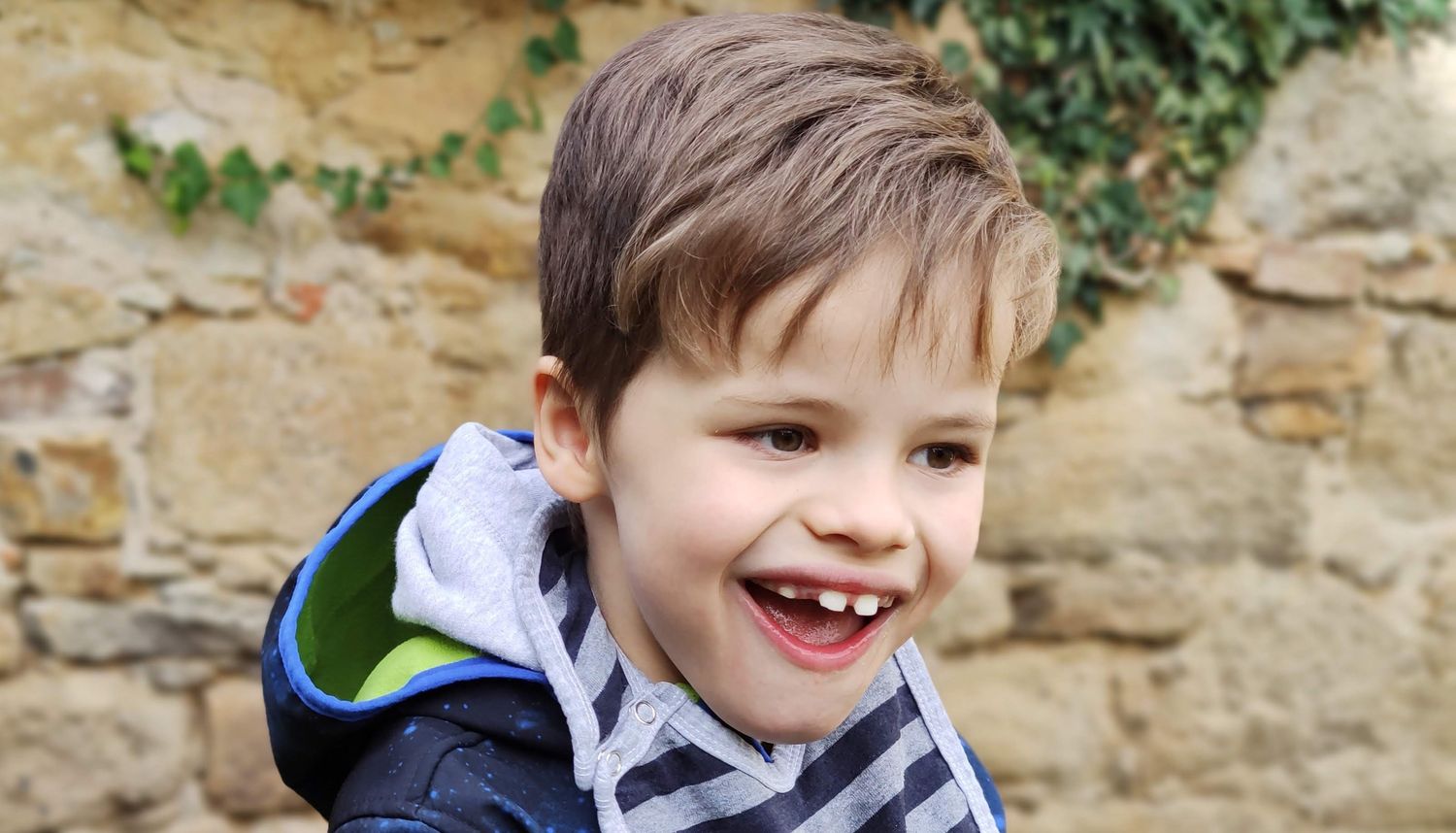 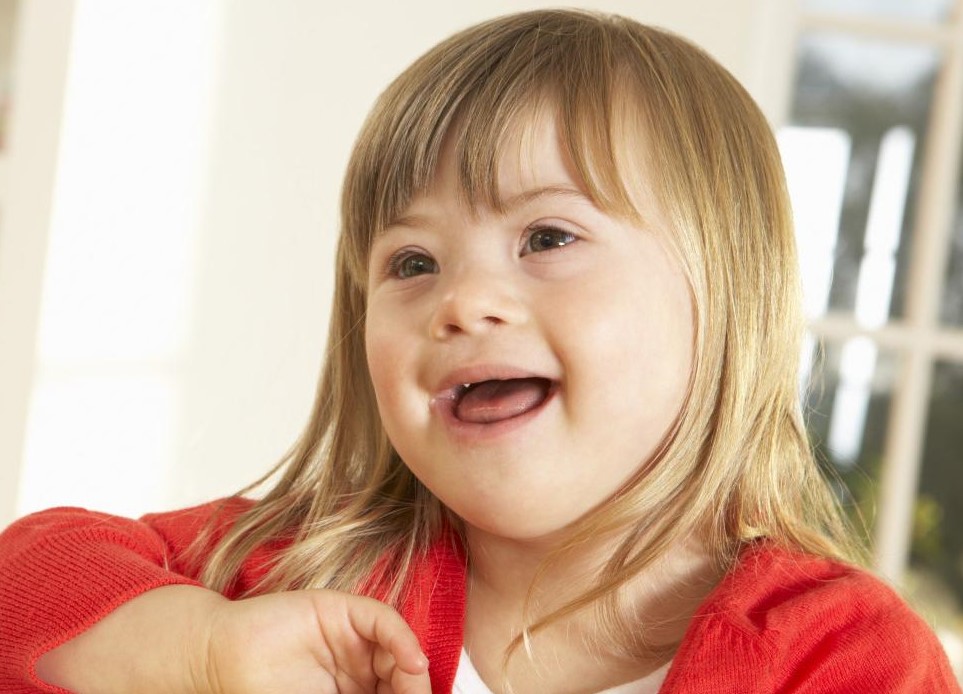 SVP ŽÁKŮ S MP(vymezuje SPC)
SVP ŽÁKŮ S MP: názornost, individuální přístup, systematičnost, přiměřenost, trvalost, praktická využitelnost, pozitivní motivace, zaměření na pragmatickou jazykovou rovinu, interdisciplionární přístup (pedagogika, medicína, psychologie, logopedie, etopedie), spolupráce rodina-škola, práce s kolektivem třídy, vhodné posazení ve třídě, přístup učitele, tolerance ke komunikačním specifikům
MOŽNOSTI PODPORY :
Poradenství: ŠPP, ŠPZ 
Podpůrná opatření: IVP, asistent pedagoga, úprava hodnocení, průběhu, náplně, formy a rozsahu vzdělávání, speciální pomůcky, učebnice, úprava práce s kolektivem, hodiny speciálně pedagogické péče, zapojení terapií (logopedie, arteterapie, muzikoterapie, dramaterapie, taneční terapie, snoezellen, canisterapie…) a speciálních metod ve vzdělávání (globální čtení, FIE, AAK…)
VYMEZENÍ SVP SLOUŽÍ: žákovi k maximální podpoře v rámci vzdělávání, konkretizaci jeho potřeb a systematickému individuálnímu přístupu k jeho vzdělávání, předcházení znevýhodnění žáka vůči intaktním spolužákům, podpora tolerance a empatie majority, osvěta, budování prosociálního chování a přístupu v mezilidských vztazích, otevřenost školy, moderní vzdělávací tendence související s dnešním inkluzivním pojetím přístupu k žákům se SVP
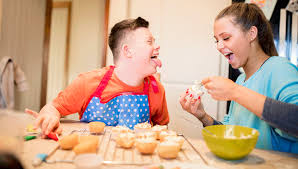 MOŽNOSTI VZDĚLÁVÁNÍ
MŠ nebo MŠ speciální (podle § 16 odst. 9 Školského zákona)
ZŠ, ZŠ podle § 16 odst. 9 Školského zákona (býv.ZŠ praktická), nebo ZŠ speciální (také funguje podle § 16 odst. 9 Školského zákona
Odborné učiliště, praktická škola
Večerní škola, zájmová činnost v rámci NNO, DOSZP
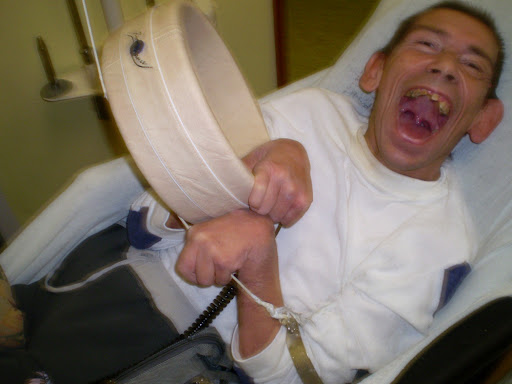 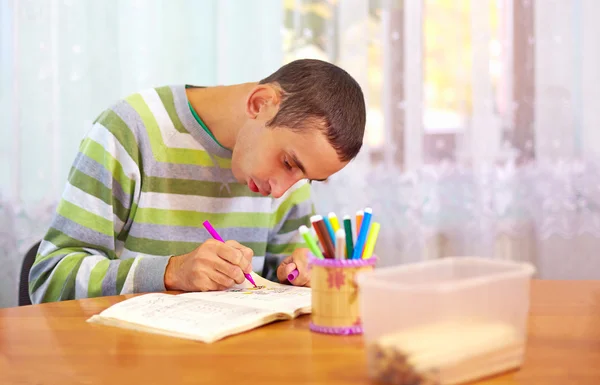 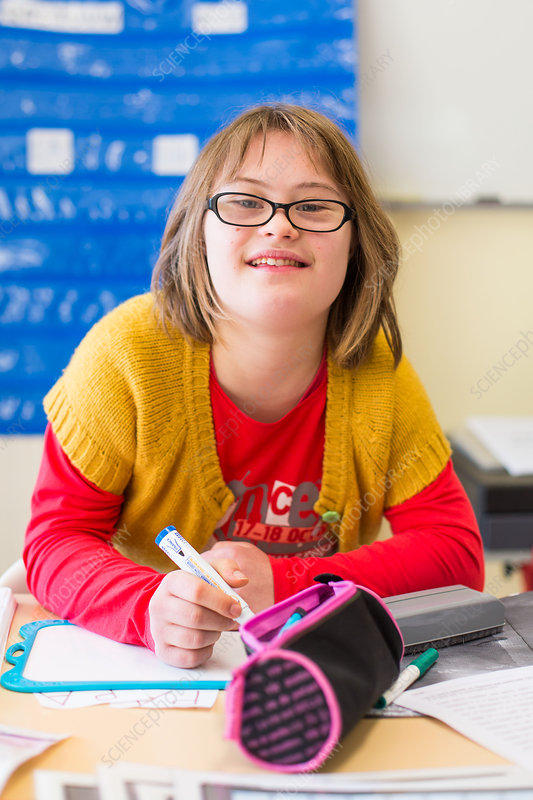 ZÁKLADNÍ VZDĚLÁVÁNÍ ŽÁKŮ S MP 
ŽÁK S LMP – primárně inkluze do běžné ZŠ (RVP ZV – žák má asistenta pedagoga a další podpůrná opatření 3. stupně  a plní minimální výstupy), popřípadě ZŠ dle § 16 odst. 9 školského zákona (býv. ZŠ praktická)
ŽÁK SE SMP, TMP, HMP – buď v rámci inkluze v běžné ZŠ (dle RVP ZŠS I.dílu s podpůrnými opatření 4. stupně: IVP, asistent pedagoga, hodiny speciálně pedagogické péče), nebo na ZŠ speciální (dle RVP ZŠS I díl)
ŽÁK S TMP, HMP A KOMBI POSTIŽENÍM - ZŠ speciální (RVP ZŠS II díl)
LEGISLATIVA
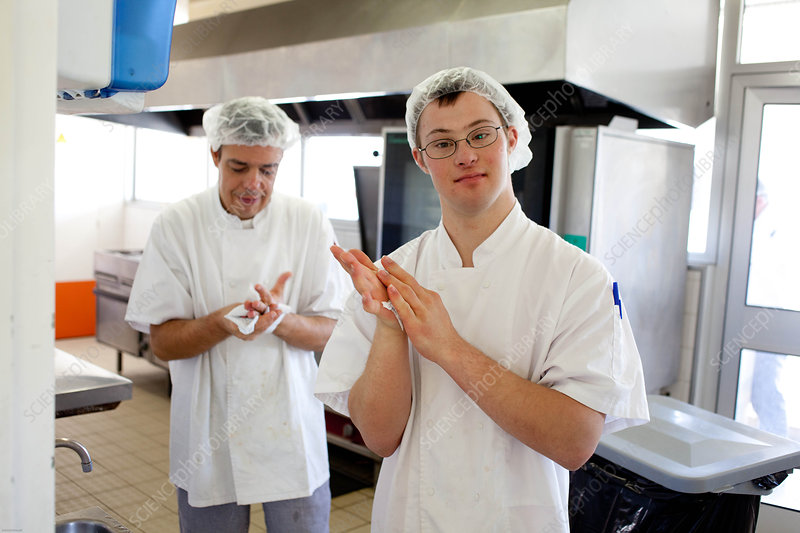 STÁTNÍ ÚROVEŇ
Školský zákon + vyhlášky
Rámcové vzdělávací programy (RVP)

ŠKOLNÍ ÚROVEŇ
Školní vzdělávací programy (ŠVP)
Učební plány a osnovy
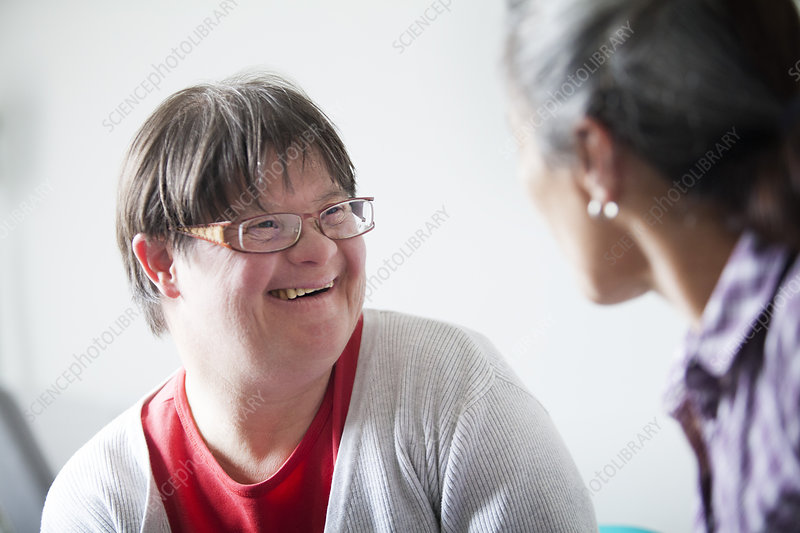 LEGISLATIVA
Školský zákon 561/2004
novela školského zákona č. 82/2015 (inkluzivní vzdělávání, hl. § 16 a 19)
Vyhláška č. 27/2016 O vzdělávání žáků se speciálními vzdělávacími potřebami a žáků nadaných (podpůrná opatření)
----
Vyhláška č. 72/2005  O poskytování poradenských služeb ve školách a školských poradenských zařízeních (PPP, SPC, ŠPP)
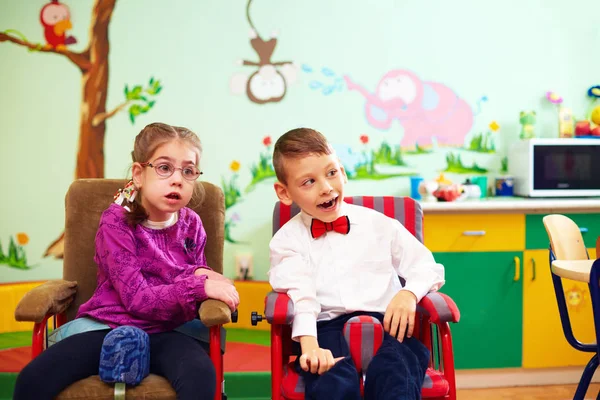 ZÁKLADNÍ ŠKOLA SPECIÁLNÍ
Typ speciální školy určené ke vzdělávání žáků se SMP, TMP A HMP, KOMBINOVANÝM POSTIŽENÍM A PAS
Dle RVP PRO OBOR VZDĚLÁNÍ ZÁKLADNÍ ŠKOLA SPECIÁLNÍ (RVP ZŠS)
Žák získá základy vzdělání
Má přípravný stupeň (na rozdíl od ZŠ, které mají přípravnou třídu)
Řídí se podle § 16 odst. 9 Školského zákona
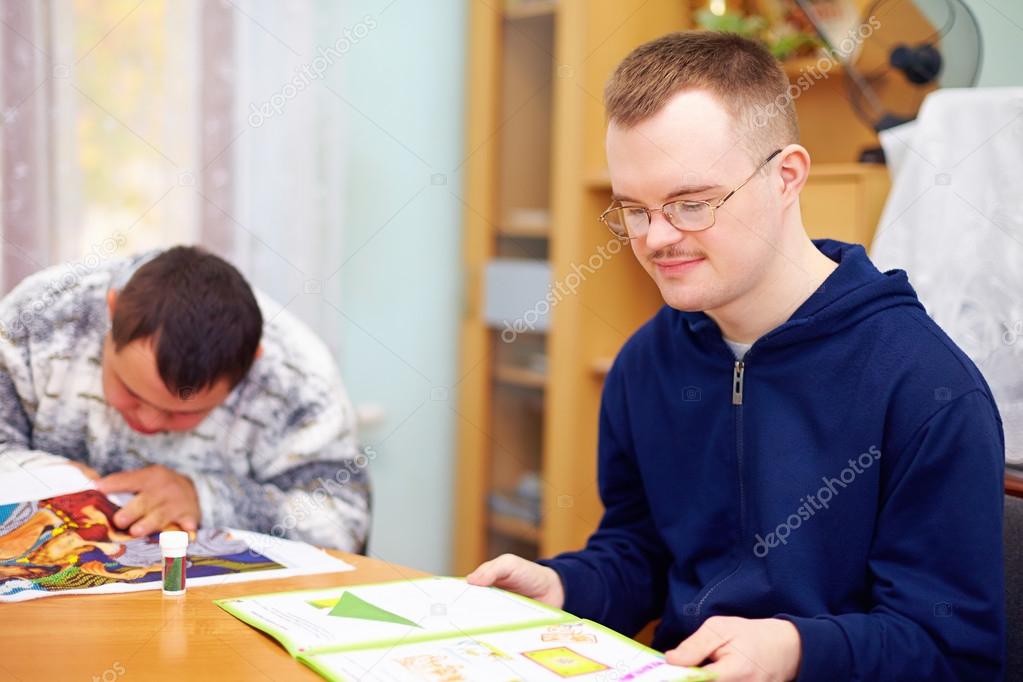 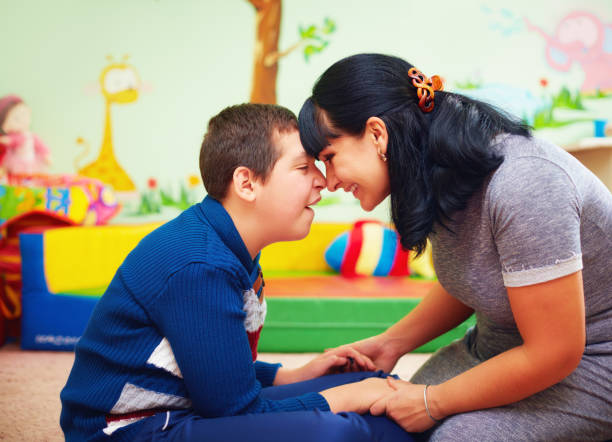 ZŠ SPECIÁLNÍ
dříve pomocná škola
 žáci s takovou úrovní rozvoje rozumových schopností, která jim nedovoluje prospívat na základní škole 
 umožňuje žákům s MP získat základní vědomosti, dovednosti a návyky, potřebné k orientaci v okolním světě, k dosažení maximální možné míry samostatnosti a nezávislosti na péči druhých osob a k zapojení do společenského života
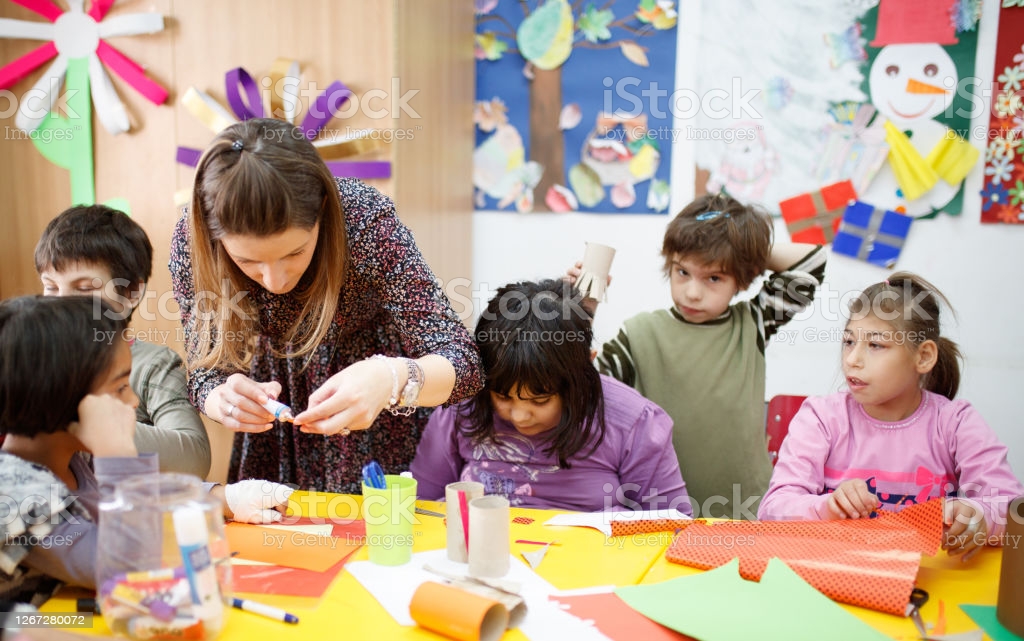 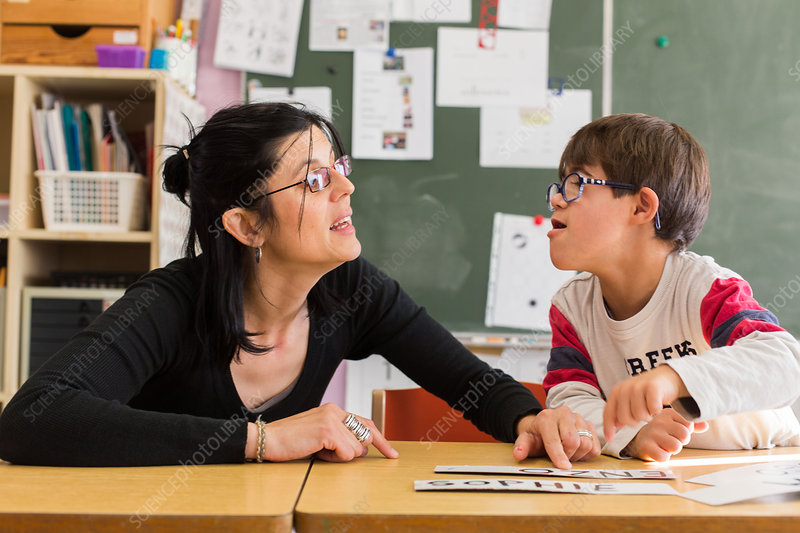 ZŠ SPECIÁLNÍ
Je na 10 let a dělí se podle RVP na dva stupně 
první stupeň (1. - 5.tř.)
druhý stupeň (6. - 10.tř.)


V praxi se dodržuje 4 stupňový program
nižší (3 roky)
střední (3 roky)
vyšší (2 roky)
pracovní (2 roky)
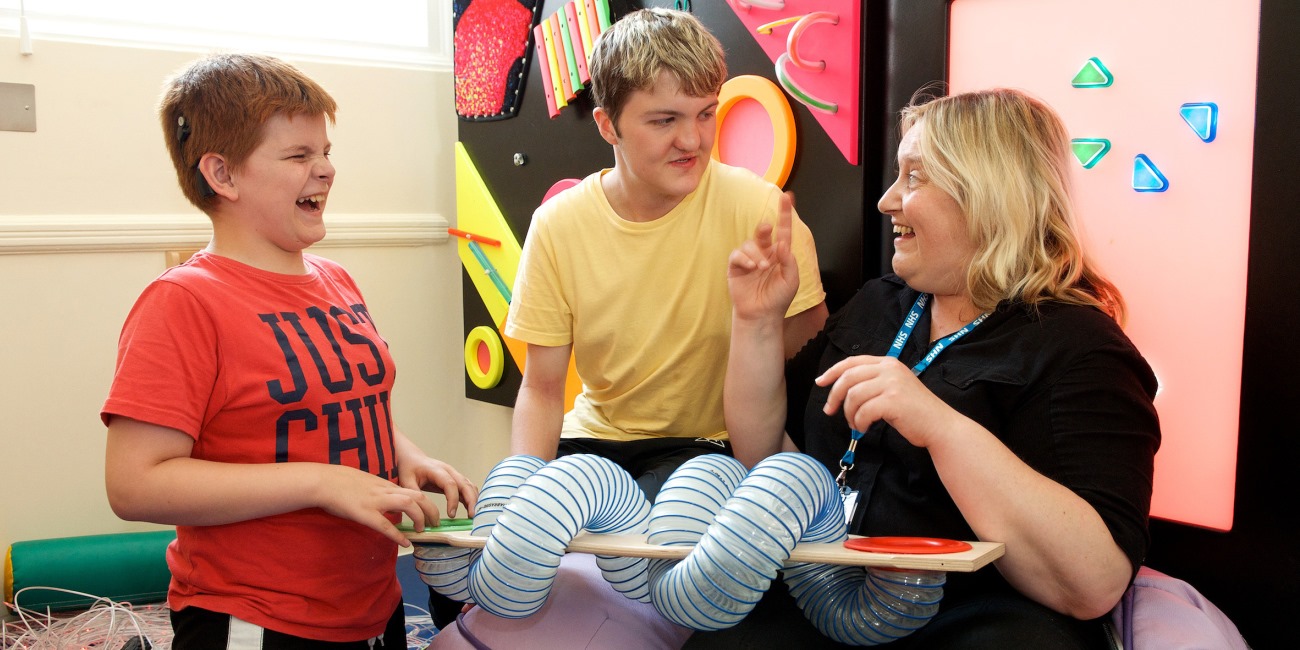 ZŠ SPECIÁLNÍ
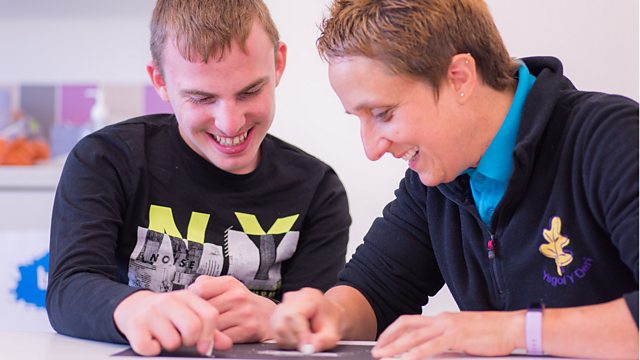 Cíl vzdělávání: zvládnutí trivia (čtení, psaní, počty), sebeobsluhy, osobní hygieny, osvojení si pracovních dovedností a podpora komunikace
Učí se v blocích
Není zvonění a klasické vyučovací hodiny
Relaxační koutek, není klasické uspořádání lavic, hodně názorných pomůcek
Zapojení terapií do vzdělávání
Třída nižšího stupně se naplňuje do 8 žáků, střední, vyšší a pracovní do 10 
hodnocení je prováděno formou širšího slovního hodnocení
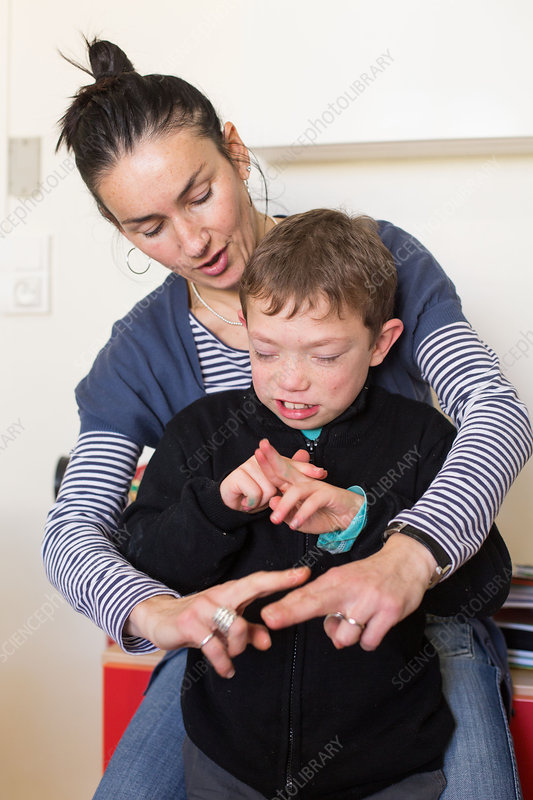 PŘÍPRAVNÝ STUPEŇ ZŠS
POZOR: přípravný stupeň je pouze u ZŠ speciální, přípravné třídy se zřizují při ZŠ. Ani jedno se nezapočítává do povinné školní docházky!
Účelem je umožnit vzdělávání žákům, kteří vzhledem k těžšímu stupni MP nejsou schopni prospívat ani na nižším stupni ZŠS
Zřizován pro žáky s těžkým a hlubokým mentálním postižení, více vadami nebo PAS
Až na 3 roky
Žák má možnost po splnění kritérií na konci každého ročníku přejít do nižšího stupně ZŠ speciální
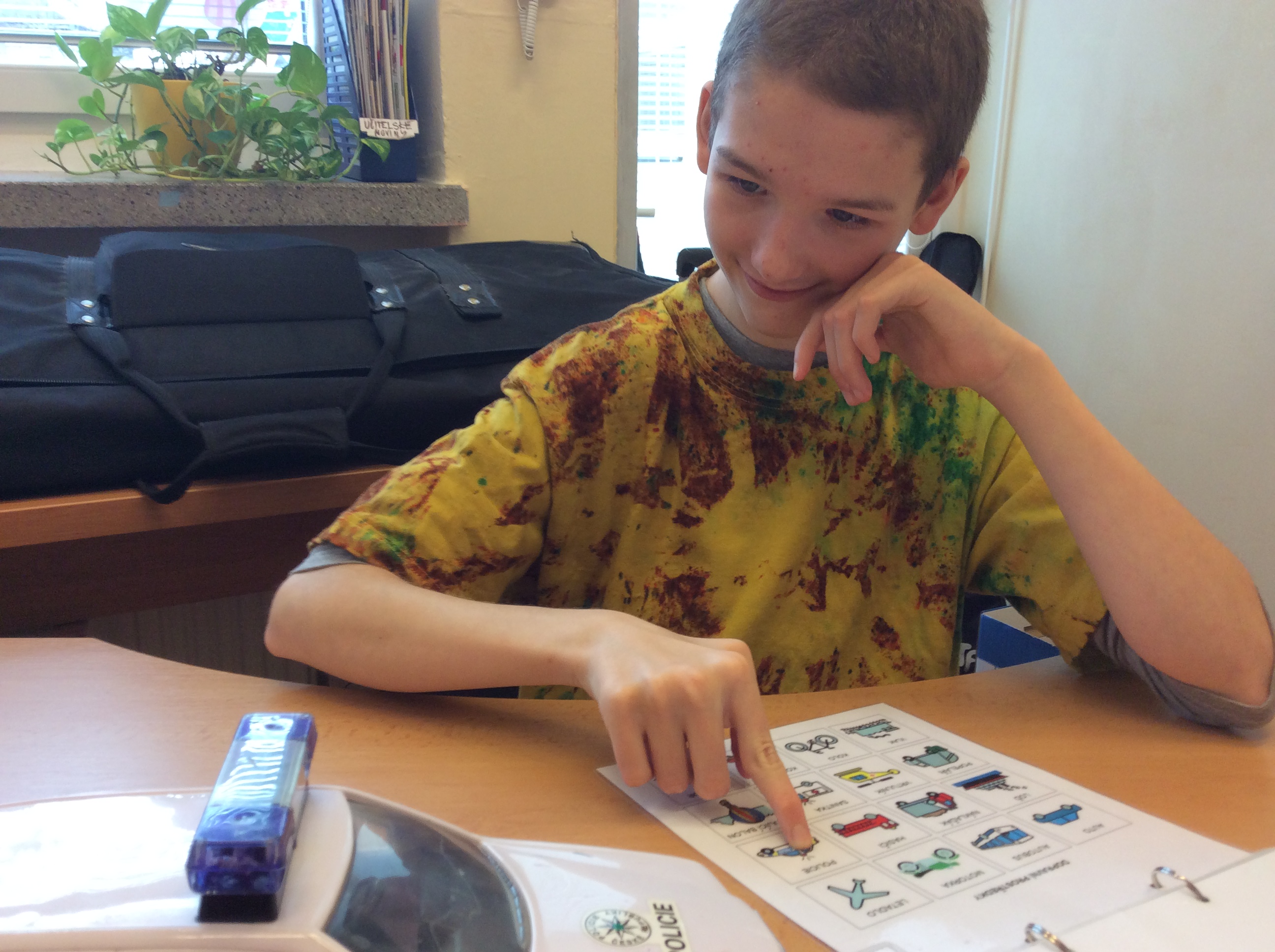 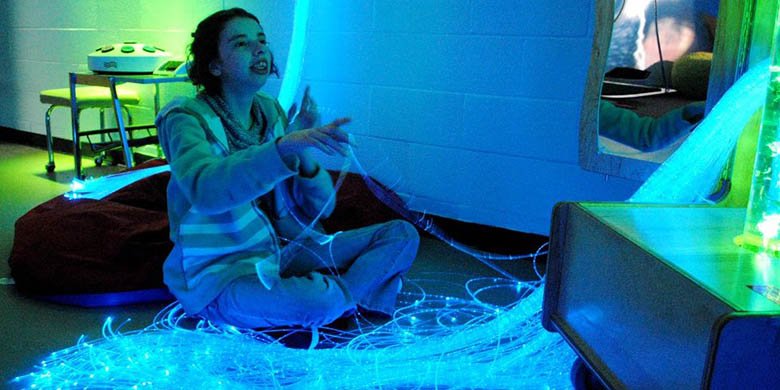 PŘÍPRAVNÝ STUPEŇ ZŠS
Těžiště práce tvoří rozumová výchova, smyslová výchova, pracovní a výtvarná výchova, tělesná výchova, hudební výchova, AAK a terapie
Ve třídě přípravného stupně zabezpečují výchovně vzdělávací činnost současně nejméně dva pedagogičtí pracovníci
Další místnost pro individuální práci se žáky, ke cvičení, relaxaci a odpočinku (snoezellen, rehabilitační místnost, vířivka...)
Třídy se naplňují do počtu 4 – 6 žáků
Hodnocení žáků provádí učitel svými slovy tak, aby kladně motivoval žáka i jeho rodiče k další práci a vyzvedl dovednosti, které žák zvládl
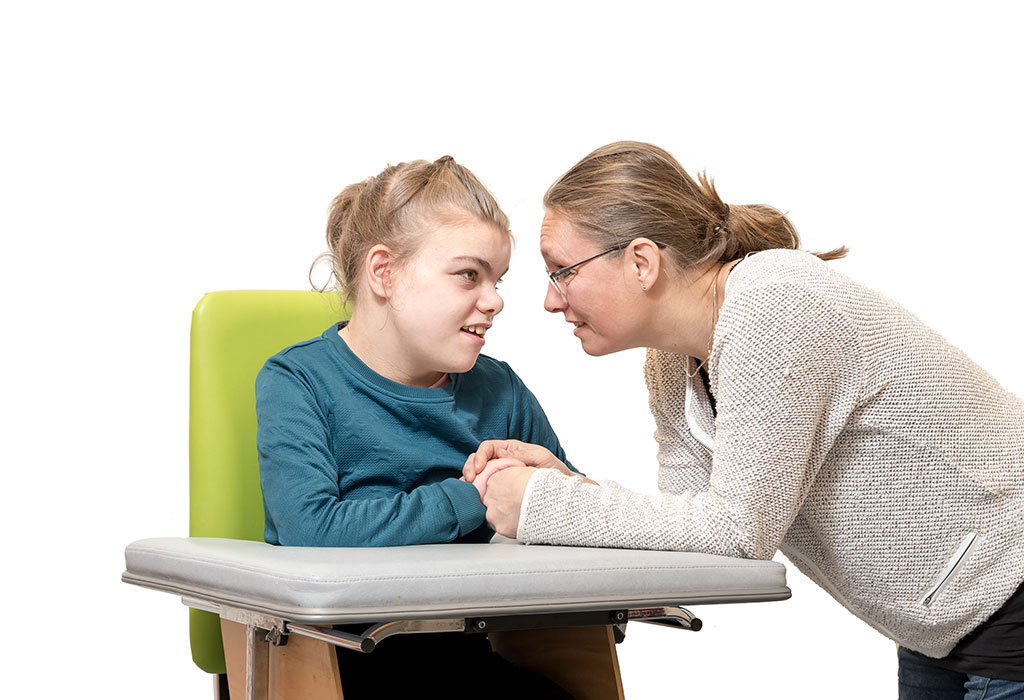 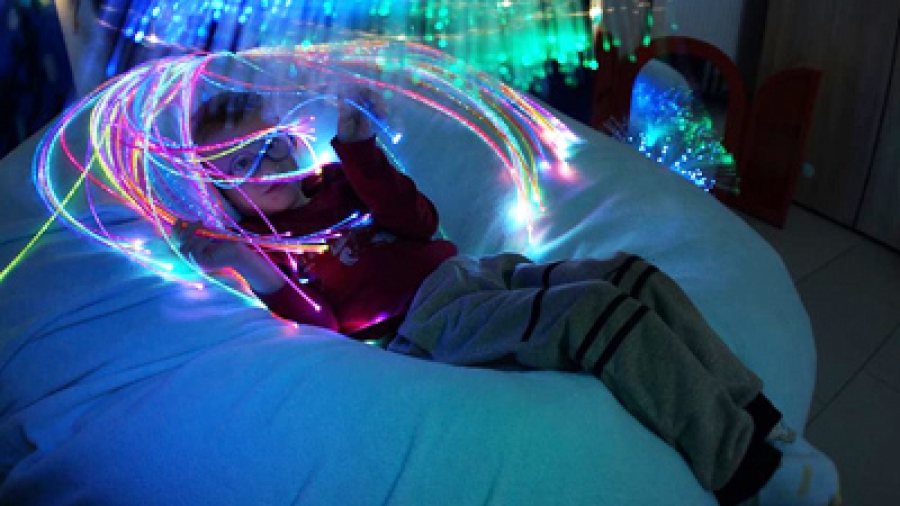 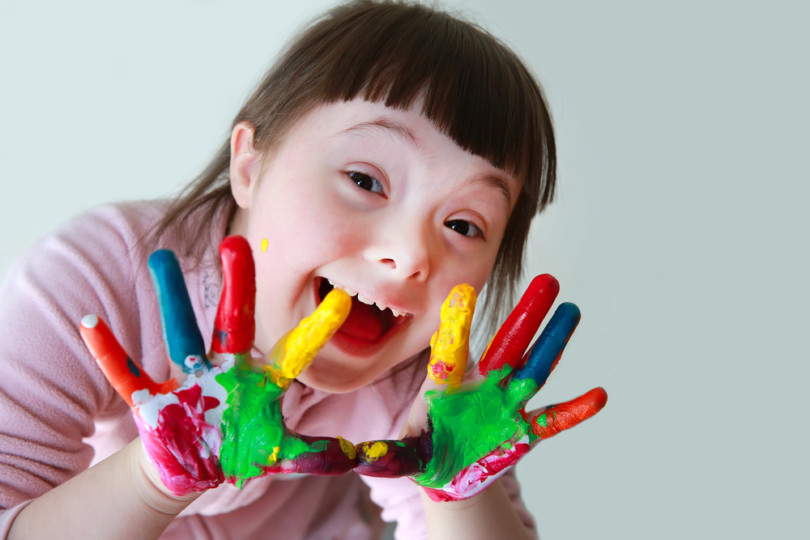 RVP ZŠS
Díl I – Vzdělávání žáků se středně těžkým mentálním postižením
Díl II – Vzdělávání žáků s těžkým mentálním postižením a souběžným postižením více vadami
Obsah výchovně vzdělávacího působení směřuje k rozvoji sebeobsluhy, přiměřených poznatků a pracovních dovedností a k dosažení maximální možné míry samostatnosti a nezávislosti na péči druhé osoby. Děje se tak ve vhodně upravených podmínkách a při odborné speciálně pedagogické péči. Dalším z úkolů ZŠS je vybavit žáky triviem základních vědomostí a dovedností (čtení, psaní, počítání)
KLÍČOVÉ KOMPETENCE ZŠS: kompetence komunikativní, sociální a personální, pracovní, k učení, k řešení problémů, občanské. 

VÝSTUPY OBSAHUJÍ SPOJENÍ „ŽÁK BY MĚL“ (nic není povinné) – absolvováním žák získá ZÁKLADY VZDĚLÁNÍ
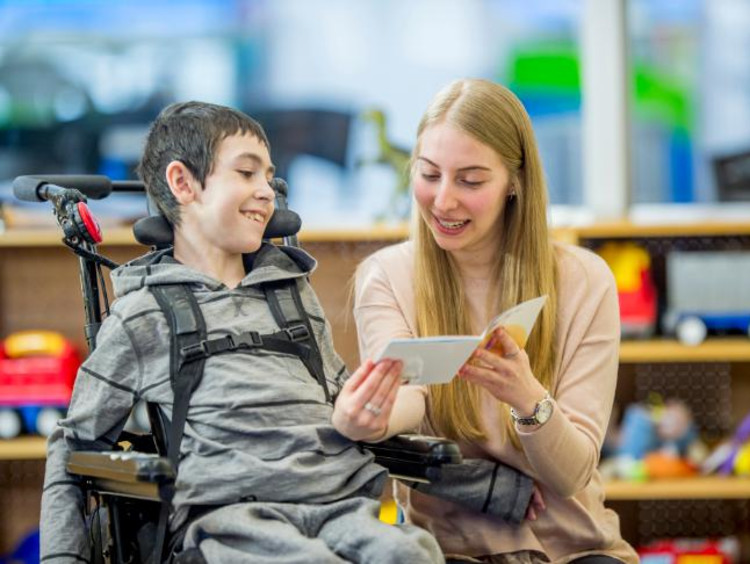 Vzdělávací obsah pro Díl I je rozdělen do devíti vzdělávacích oblastí, které jsou tvořeny jedním či více obsahově blízkými vzdělávacími obory.

Jazyková komunikace (Čtení, Psaní, Řečová výchova) 
Matematika a její aplikace (Matematika) 
Informační a komunikační technologie (Informační a komunikační technologie)
Člověk a jeho svět (Člověk a jeho svět) 
Člověk a společnost (Člověk a společnost) 
Člověk a příroda (Člověk a příroda) 
Umění a kultura (Hudební výchova, Výtvarná výchova) 
Člověk a zdraví (Výchova ke zdraví, Tělesná výchova) 
Člověk a svět práce (Člověk a svět práce)
I.DÍL RVP ZŠS
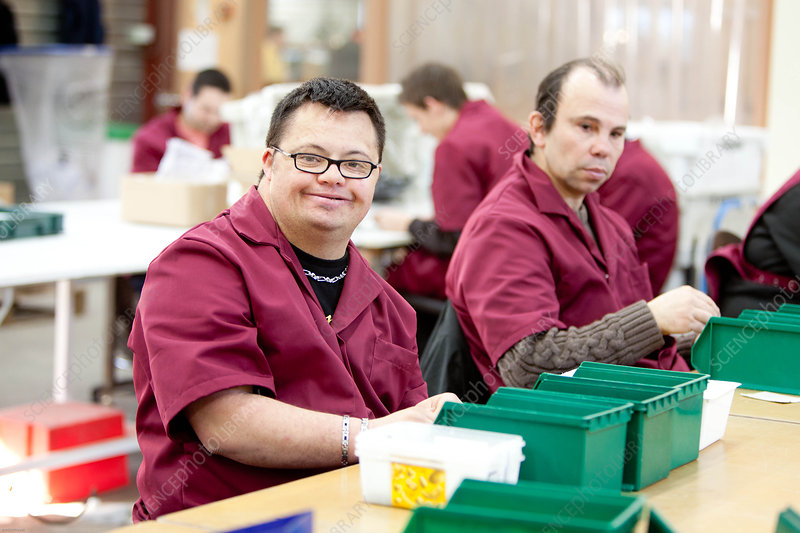 II. DÍL RVP ZŠS
Vzdělávací obsah pro Díl II je rozdělen do pěti vzdělávacích oblastí, které jsou tvořeny jedním či více obsahově blízkými vzdělávacími obory, které lze spojovat a vyučovat v blocích. 

Člověk a komunikace (Rozumová výchova, Řečová výchova) 
Člověk a jeho svět (Smyslová výchova) 
Umění a kultura (Hudební výchova, Výtvarná výchova) 
Člověk a zdraví (Pohybová výchova, Zdravotní tělesná výchova nebo Rehabilitační tělesná výchova) 
Člověk a svět práce (Pracovní výchova)
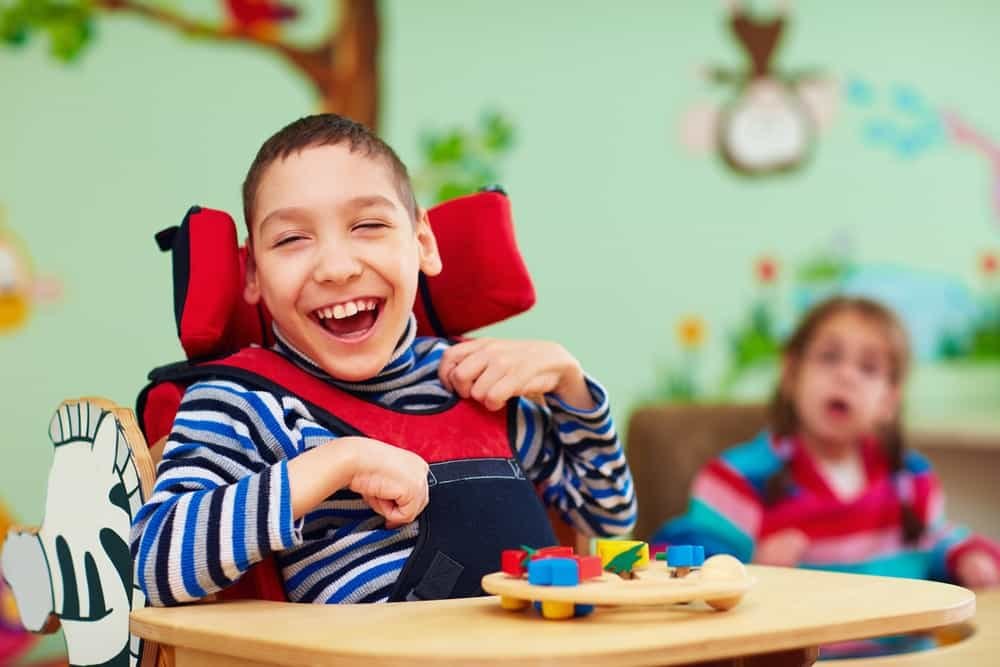 DALŠÍ VZDĚLÁVÁNÍ
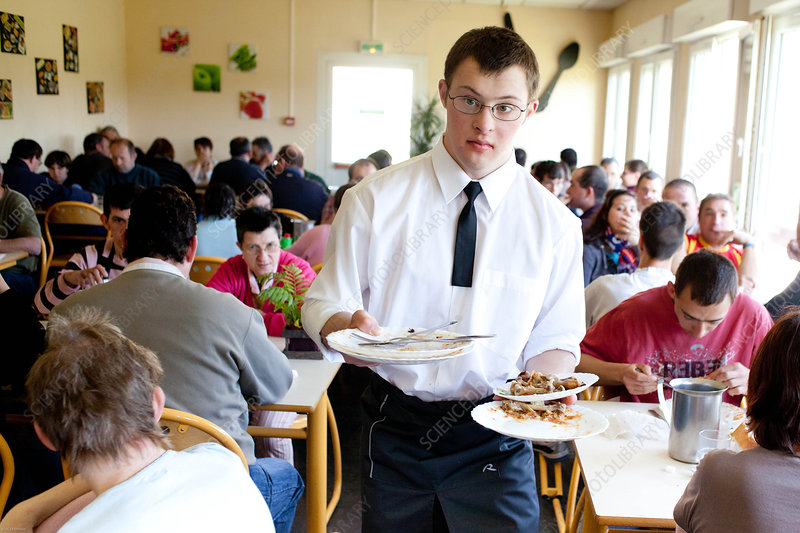 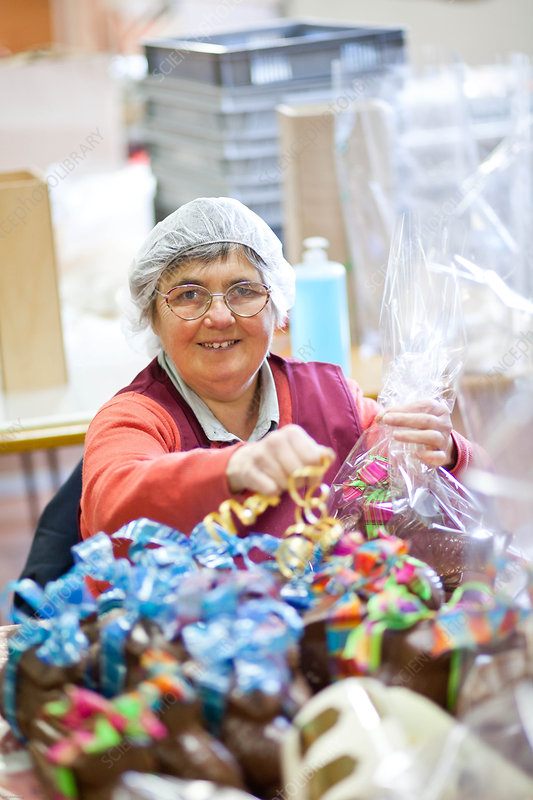 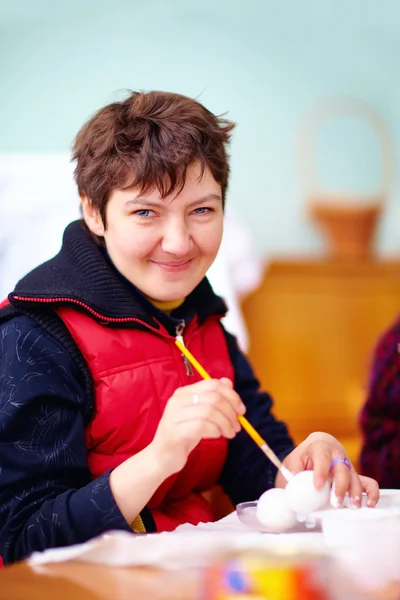 ODBORNÉ UČILIŠTĚ– otevřený trh práce, podporované zaměstnání
PRAKTICKÁ ŠKOLA (jednoletá nebo dvouletá) – spíše chráněné pracovní prostředí (chráněné pracovní místo)
VEČERNÍ ŠKOLY
KURZY K DOPLNĚNÍ VZDĚLÁNÍ
DOSZ
NNO
STACIONÁŘE
RODINA
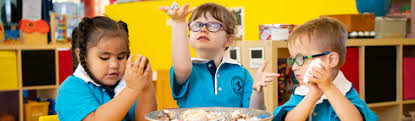 DIDAKTICKÉ ZÁSADY
názornost, přiměřenost, individuální přístup, systematičnost, komplexnost, trvalost, praktická využitelnost , uvědomělost a aktivita žáka, pozitivní motivace, klidný a citlivý přístup, využití hry, terapeutický přístup (nezaměřovat se na výsledek, ale proces), pozitivní hodnocení
CÍLE A SPECIFIKA VZDĚLÁVACÍHO PROCESU
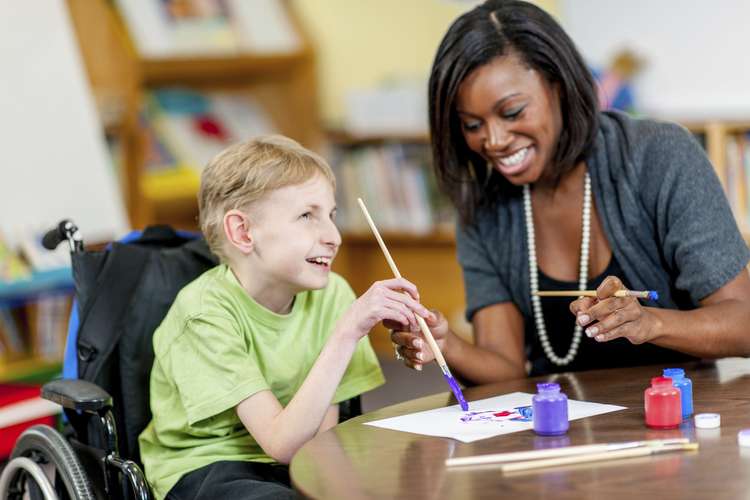 Maximální rozvoj osobnosti ve všech složkách
Příprava na budoucí samostatný dospělý život (prakticky využitelné dovednosti, zkušenosti, znalosti a návyky)
Vzdělání s návazností na další předprofesní přípravu a budoucí zaměstnání
Budování sebevědomí, sebepojetí, potřeby sebeprosazení a seberealizace, pochopení mé role ve společnosti a důležitosti mé osoby pro společnost (jsem důležitý, prospěšný, chci na sobě pracovat a budovat svůj život)
Socializace, začlenění do intaktní populace i mezi jedince s MP (různorodá zkušenost)
CÍLE A SPECIFIKA VZDĚLÁVACÍHO PROCESU
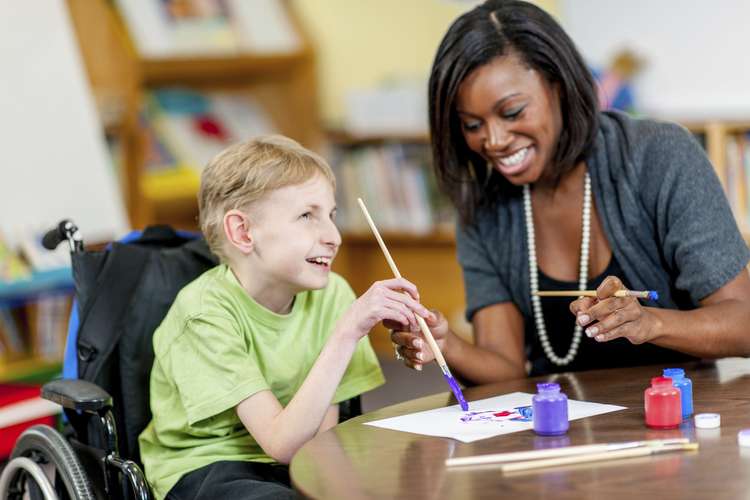 Zvýšená potřeba individuálního, vlídného a klidného přístupu především v počátcích povinné školní docházky (vlivem stoupající náročnosti se prohlubují obtíže a ukazuje se odlišnost dítěte od spolužáků – psychicky náročné adaptační období)
Nutnost práce s kolektivem spolužáků a nastavení vhodné podpory žáka ze strany školy i rodiny (SPC, ŠPP)
Názornější a praktičtěji orientovaná výuka 
Zaměření na komunikaci (logopedická intervence, rozvíjené slovní zásoby a jazykové citu v rodině i škole)
Četnost a rozmanitost podnětů
ROLE UČITELE
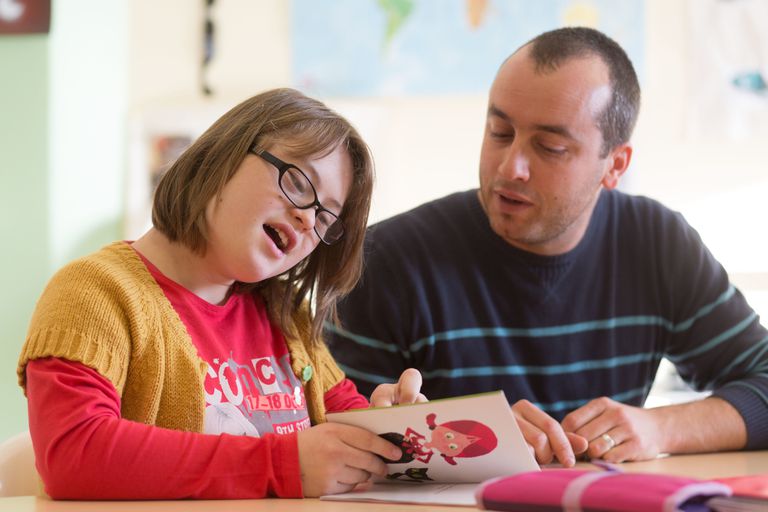 Vlídný, klidný,tolerantní, laskavý důsledný a motivující přístup
Motivace pochvalou, hrou, pohlazením, dotekem, úsměvem, odměnou
Učitel –partner, kamarád, průvodce
Hodnocení motivující pro další snažení
Zaměření na komunikaci
Nepřetěžovat ani nepodceňovat
Maximálně stimulovat vývoj všech složek osobnosti
Zaměření na člověka (dítě) a až poté na postižení